Materials and Project Estimation
Mr. Zimmerman
Gillett Secondary
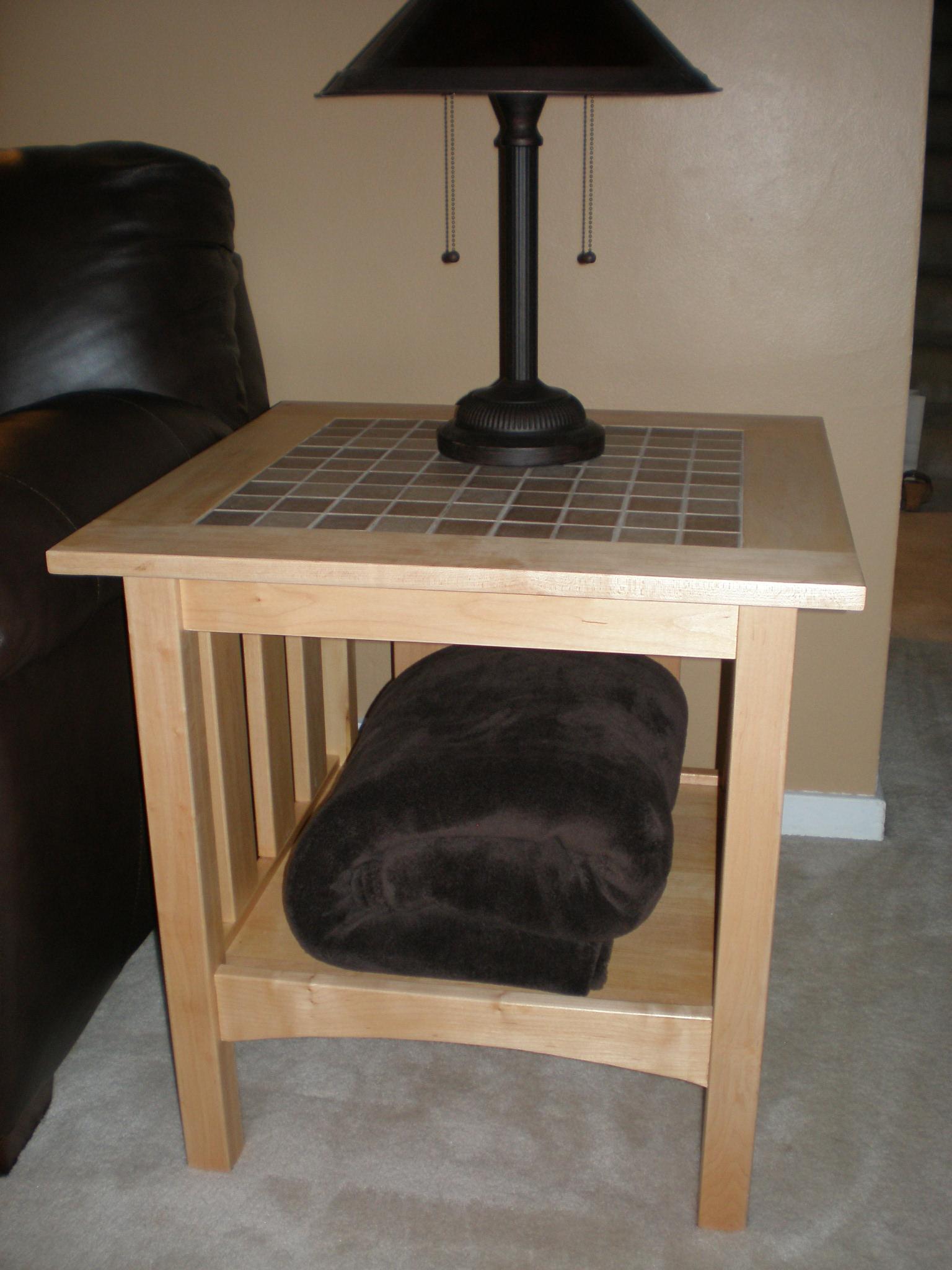 Vocab
Board Feet
Square Feet
Linear Feet
Dimensional Lumber
Sheet Stock
Hardware
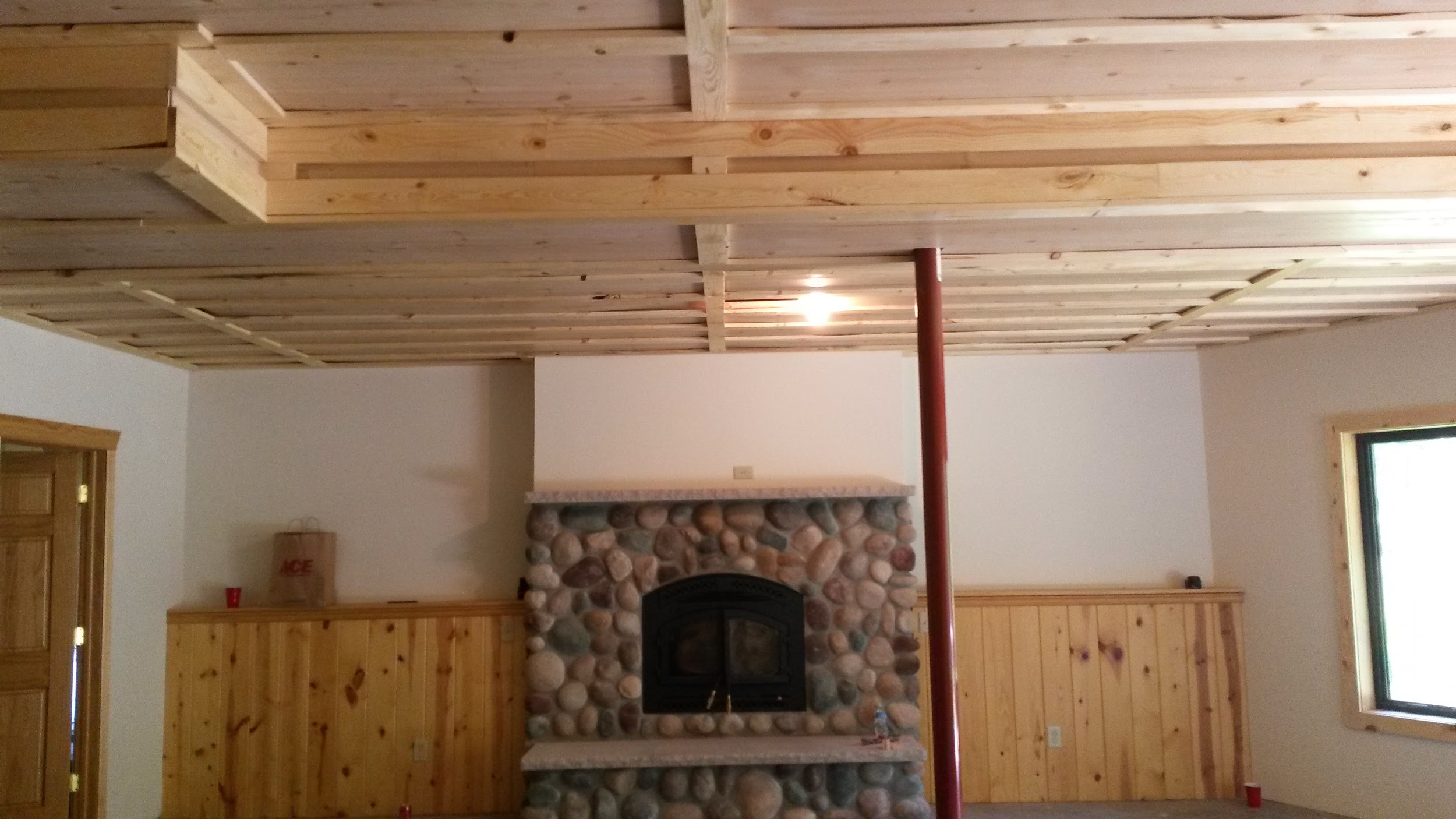 Objectives
Identify various species of wood and their uses.
Identify different sheet materials and their uses.
Calculate materials to complete a project.
Dimensional Lumber
Actual boards from a tree
Can have different species or grading
Usually random length and width
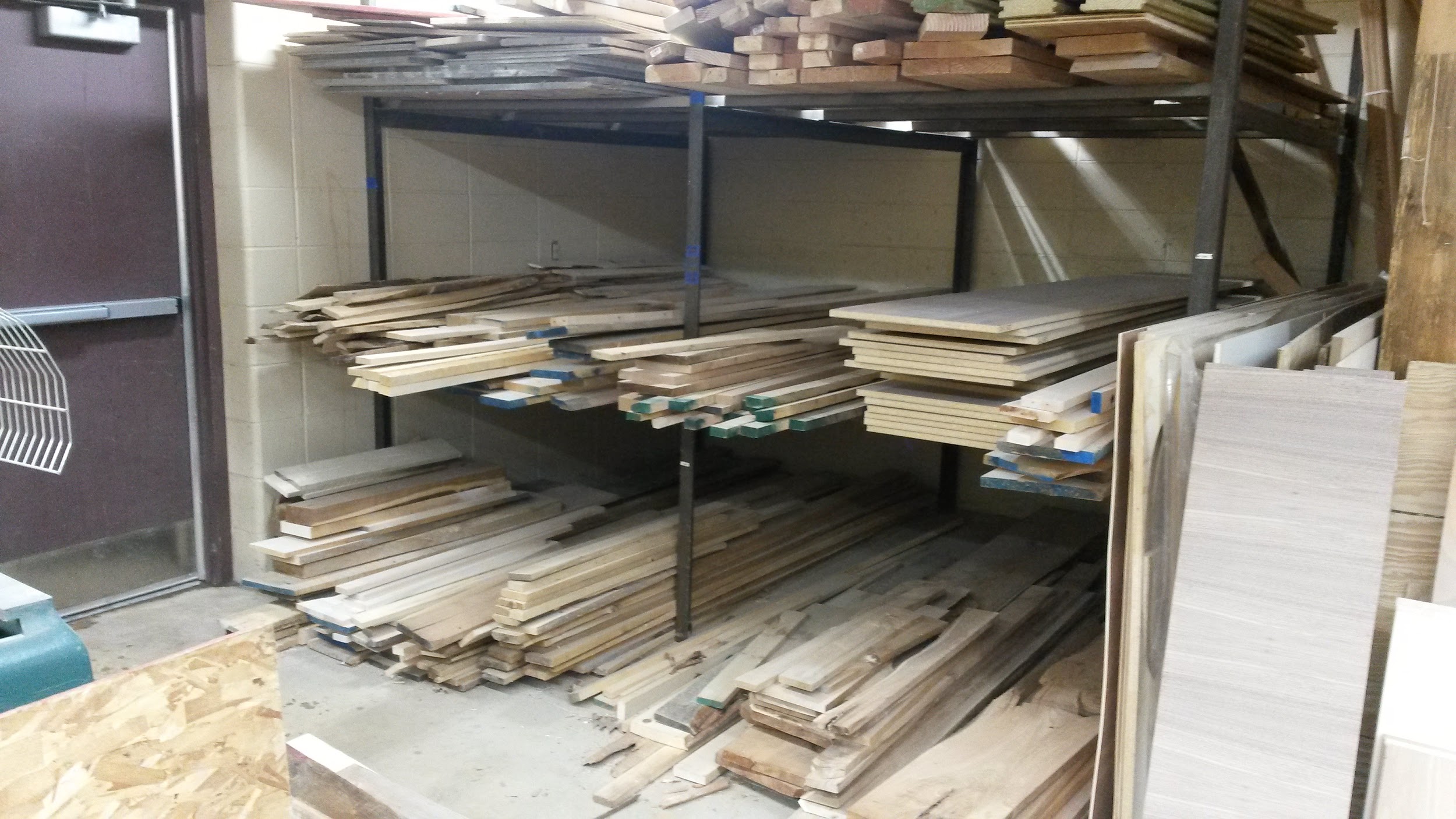 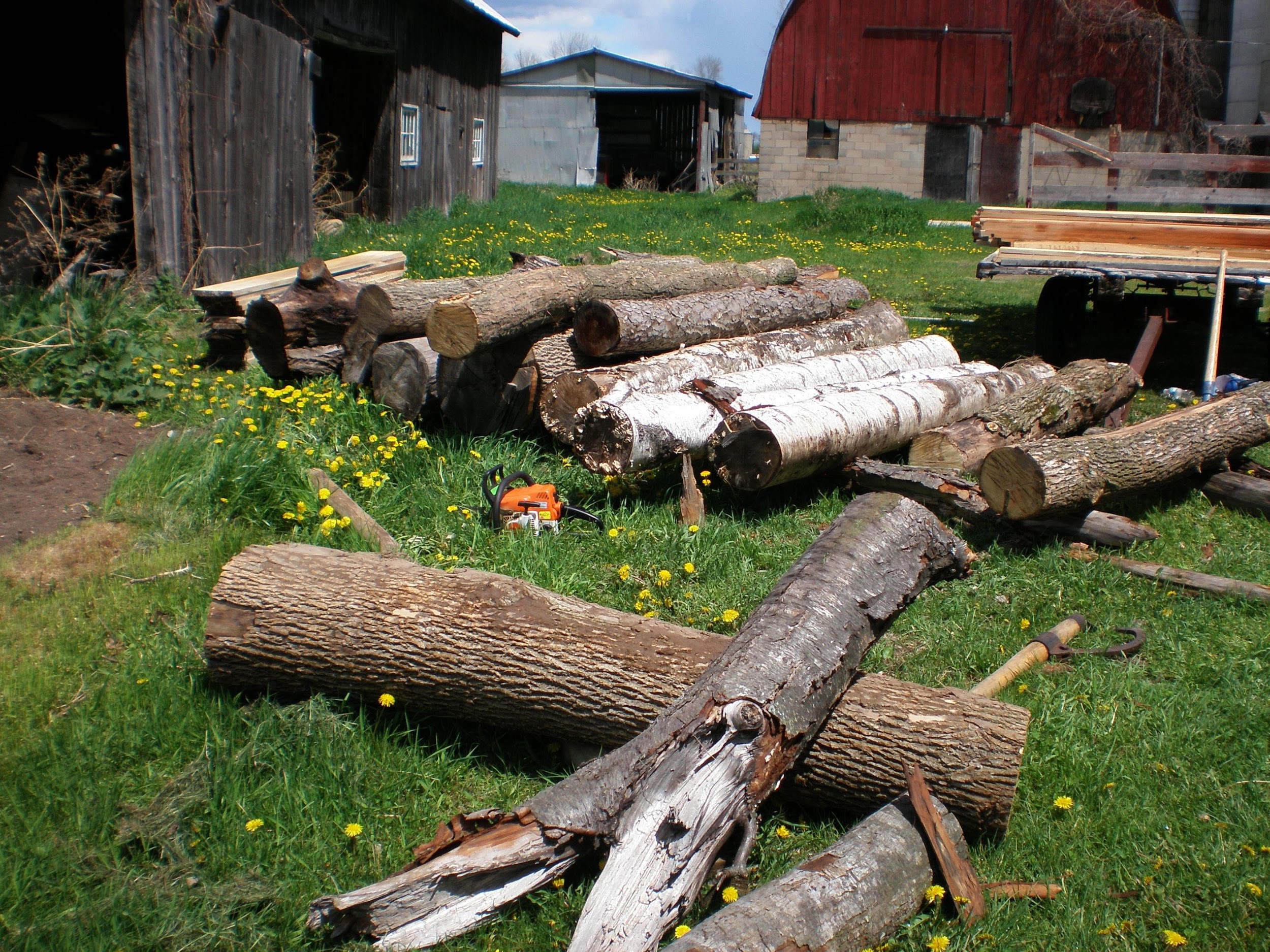 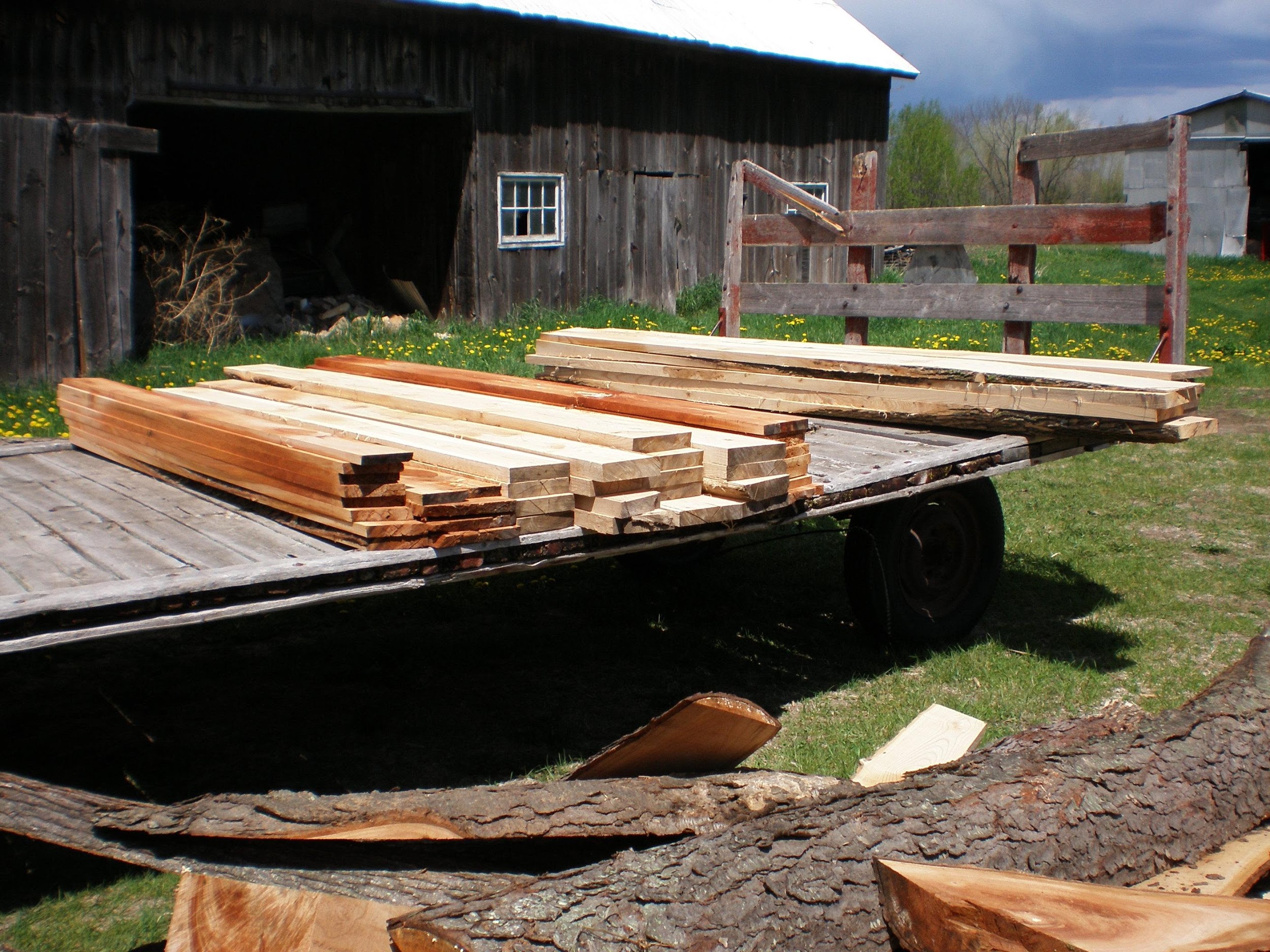 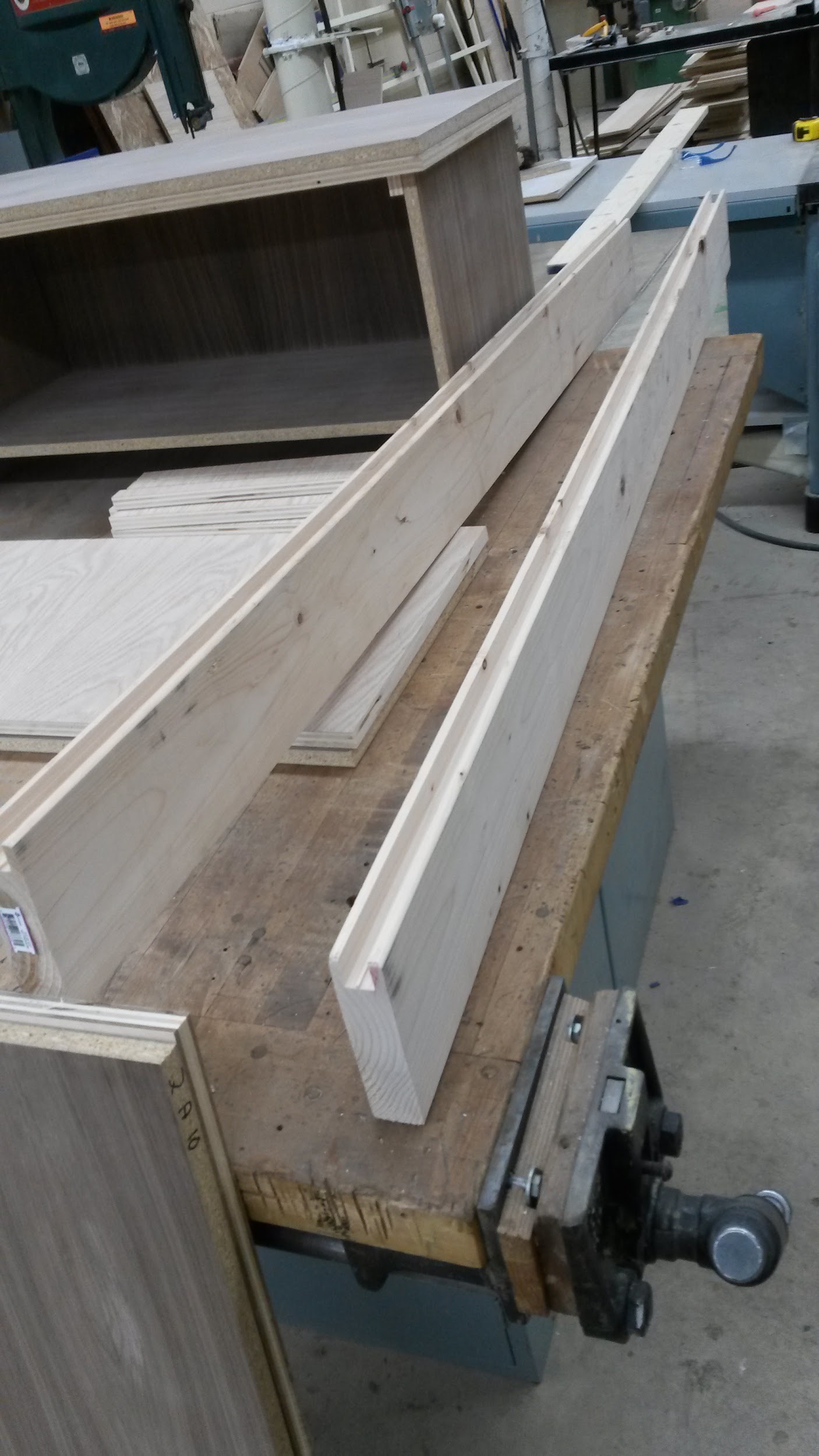 Hardwood vs Softwood
Hardwood- Deciduous - 
Softwood- Coniferous- 
A softwood can be harder that a hardwood
Ex: Hemlock and Poplar
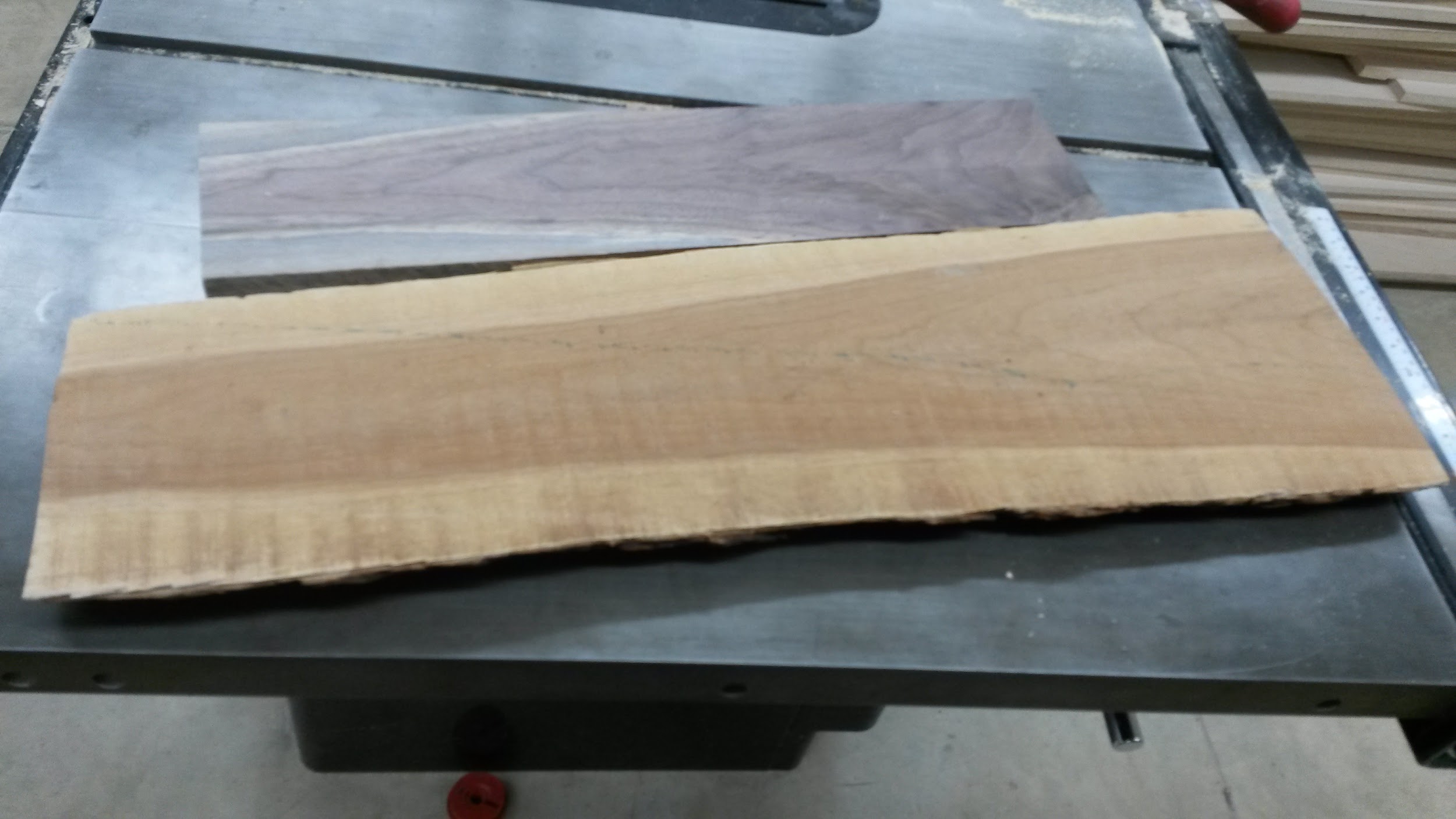 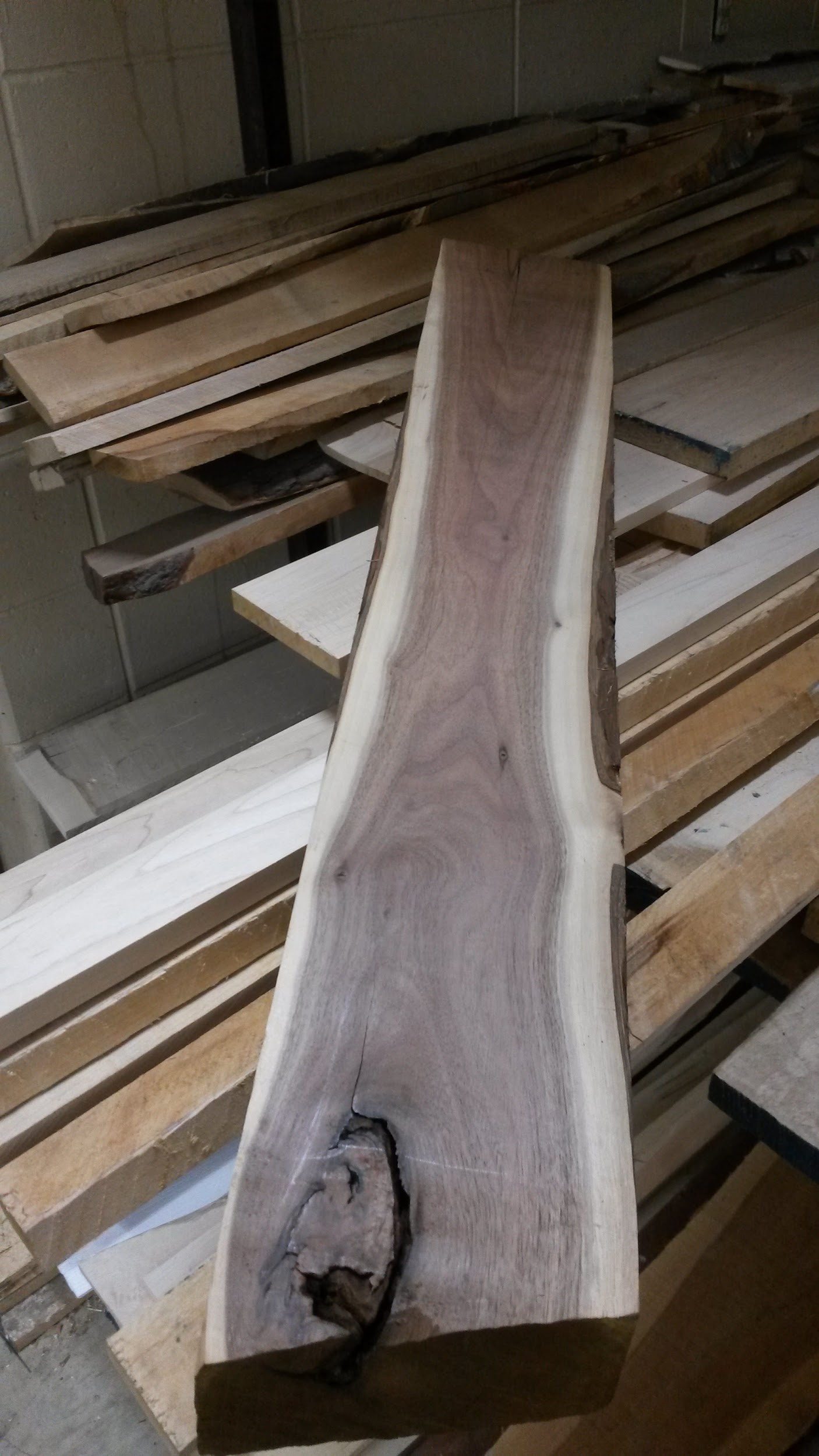 Sapwood vs Heartwood
Sapwood- The living part of the tree- towards the bark
Heartwood- The non-living center
The value of the lumber is dependant on the species
Maple- Value is in Sapwood
Black Walnut, Aromatic Cedar- Value is in Heartwood
[Speaker Notes: Left off on Tuesday- 7th hour]
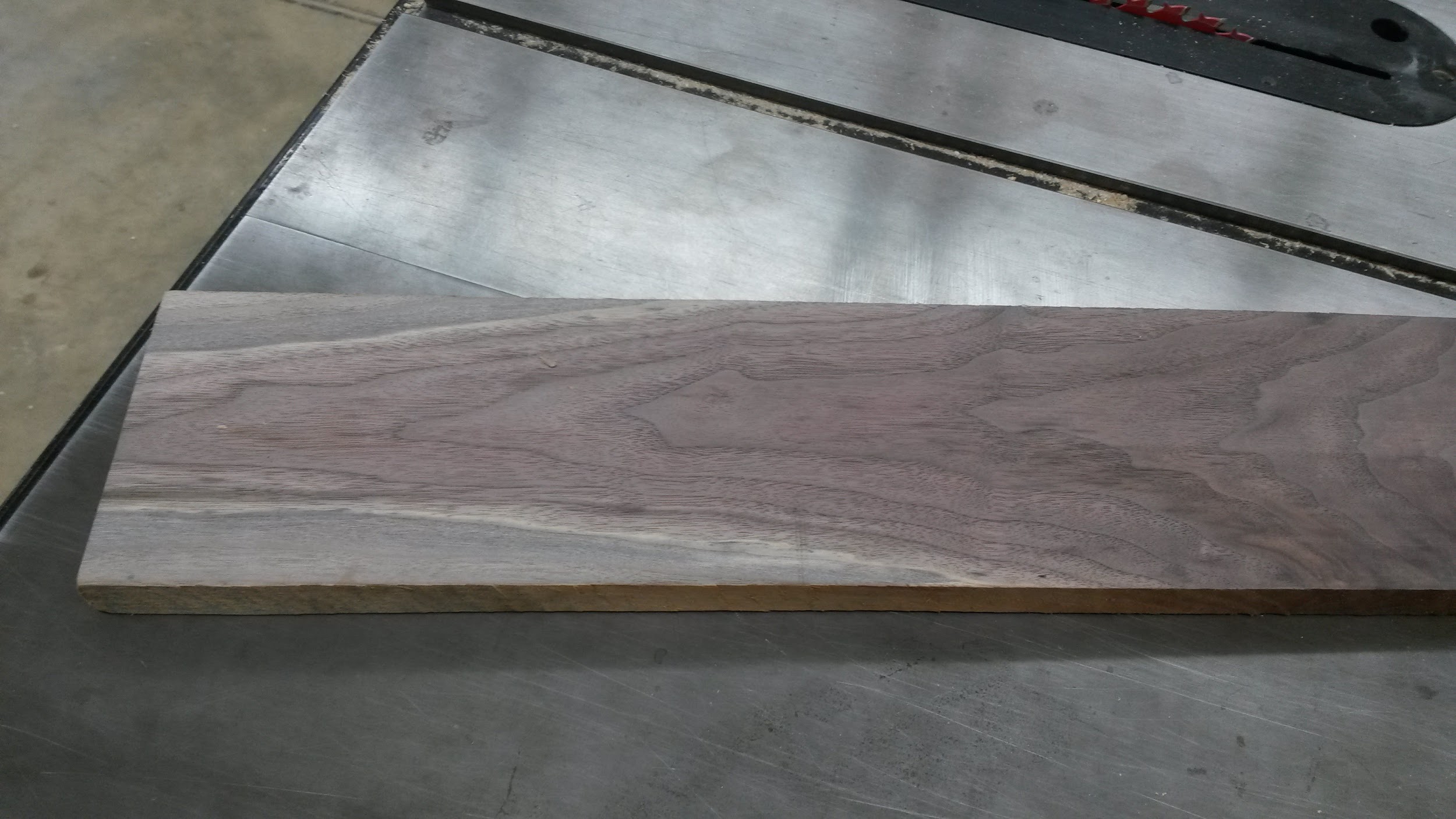 Identify Species
Red Oak/Quarter Sawn-                                      Hard Maple-
Black Walnut-                                                      Butternut-
White Pine-                                                           Cedar-
Ash- 							    SPF- Spruce, Pine, Fir
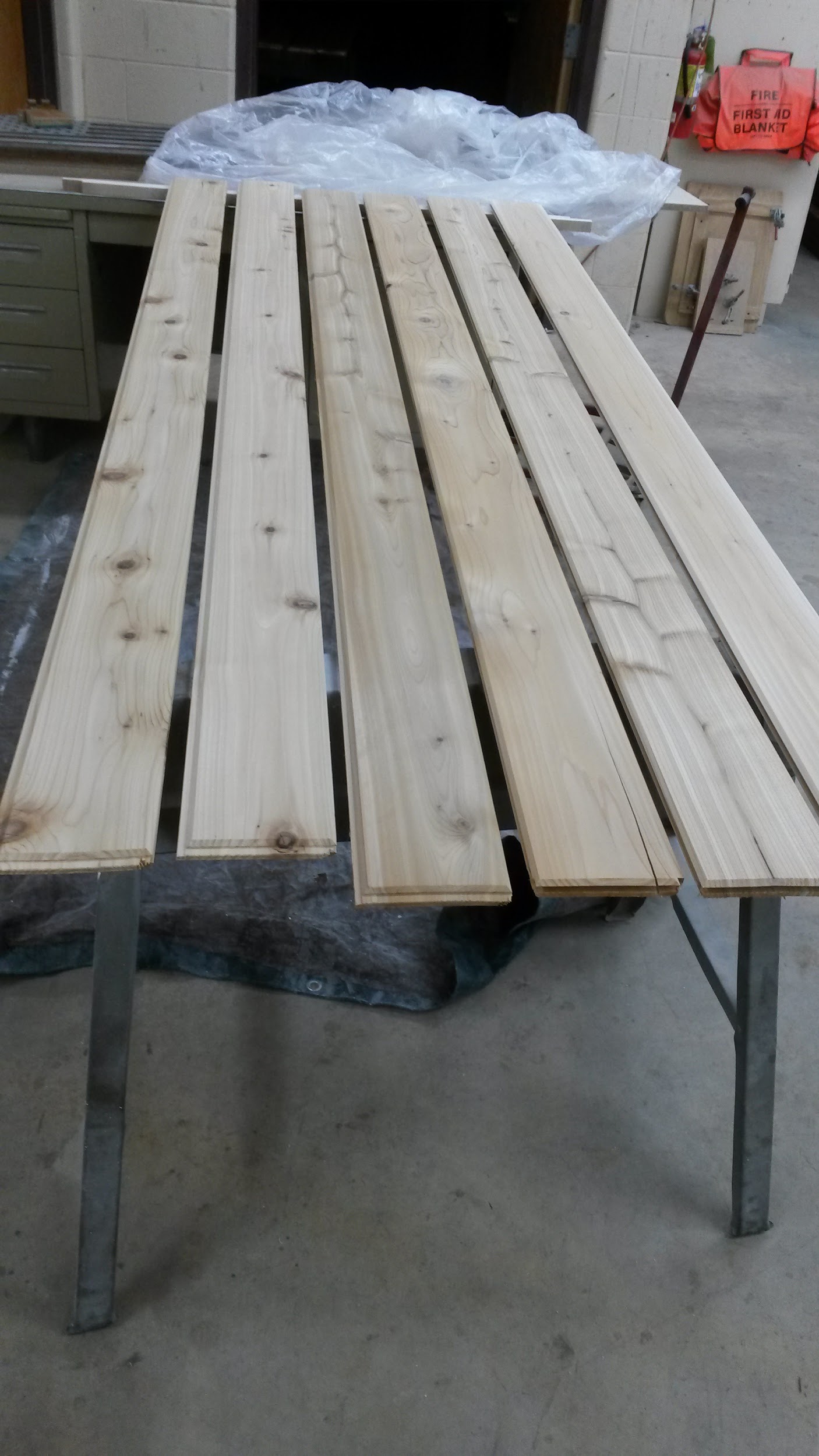 Identify Species- Uses
Red Oak- Cabinets, Doors, Trim                   Hard Maple-Gym Floors, Bowling Alleys, Benches
Black Walnut- Gunstocks                                  Butternut- Furniture, Carving
Cherry- Cabinets, Trim, Furniture                  White Pine-Cabinets, Trim, Cabinets, Paneling
 Cedar- Ext Projects, Paneling                        Ash- Bats, Benchtops, Handles
 SPF- Spruce, Pine, Fir- Construction Lumber
Identify Species- Pros/Cons
Red Oak- Durable, Uniform                    Used everywhere          Hard Maple-Durable     Hard to work with 
Black Walnut- Color, Shock Absorption       Expensive               Butternut- Color                 Wearability
Cherry- Easy to work with, Color                   Expensive               White Pine-Rustic             Wearability
 Cedar- Weather Durability                            Wearability              Ash- Strong              Moisture Resistance
 SPF- Spruce, Pine, Fir- Cheap                Not for appearance
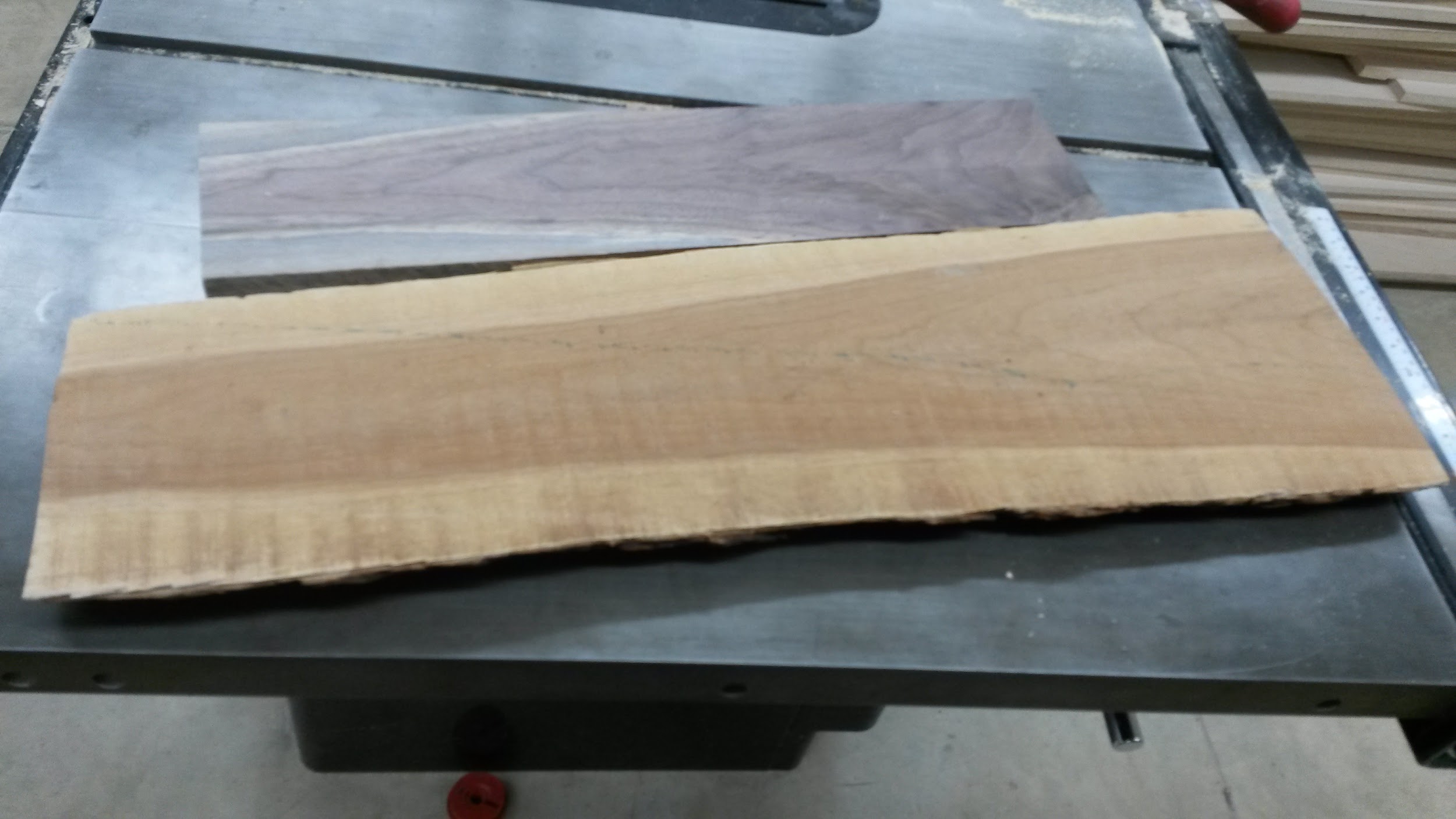 Board Feet- Dimensional Lumber
Board Feet=
When all dimensions are in Inches
Quantity of Boards X Thickness X Length  X Width 
                                    144
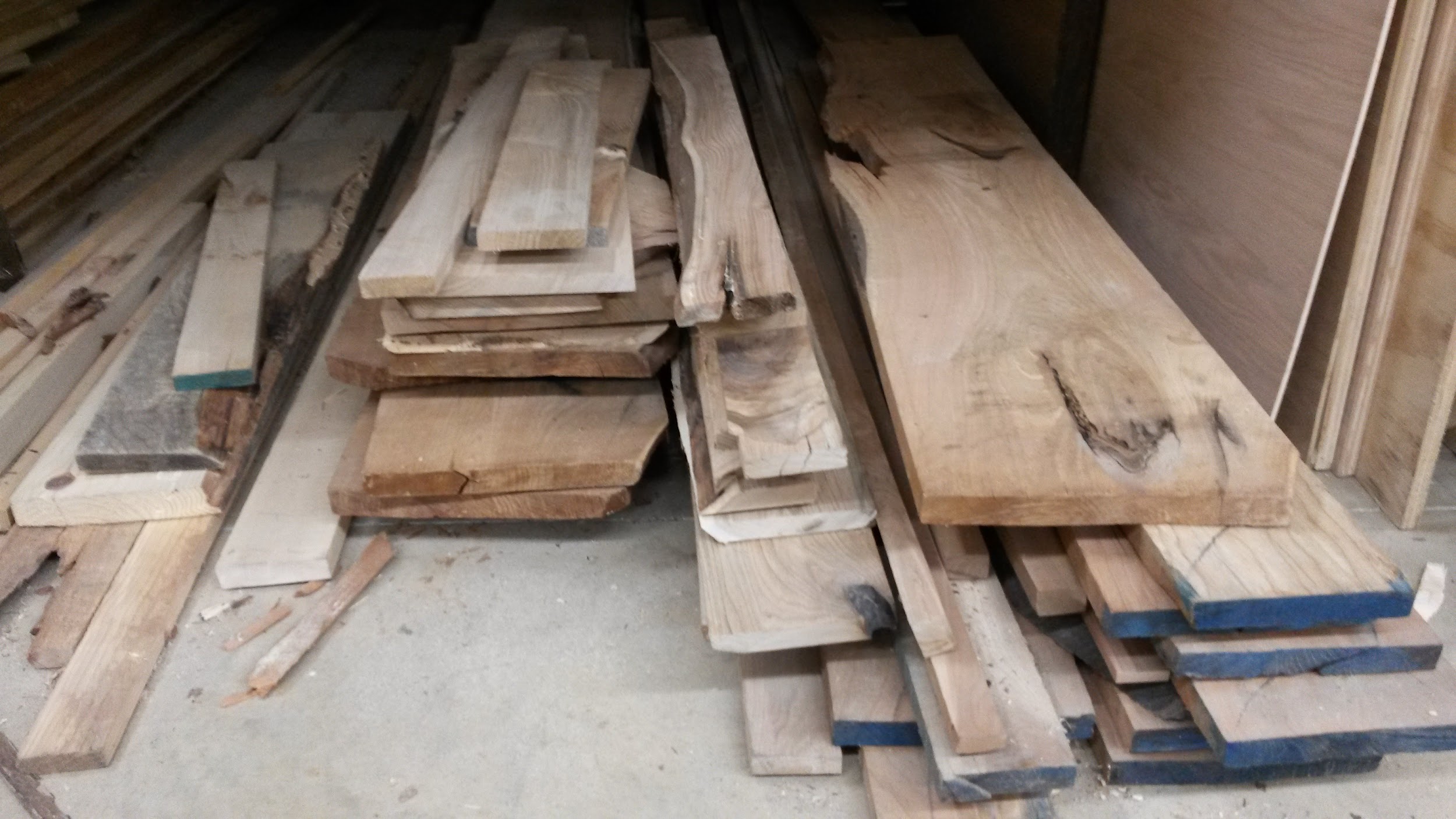 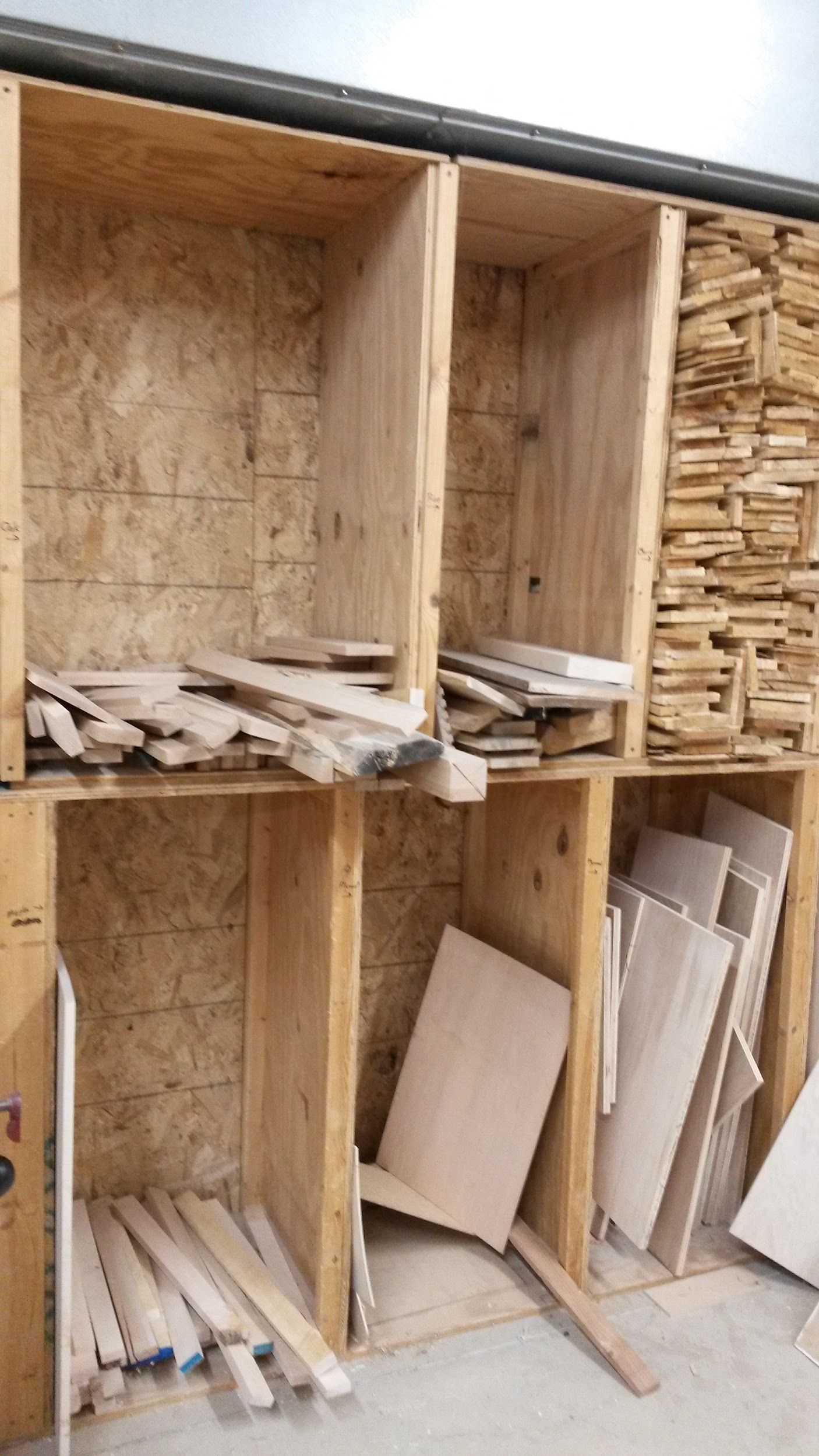 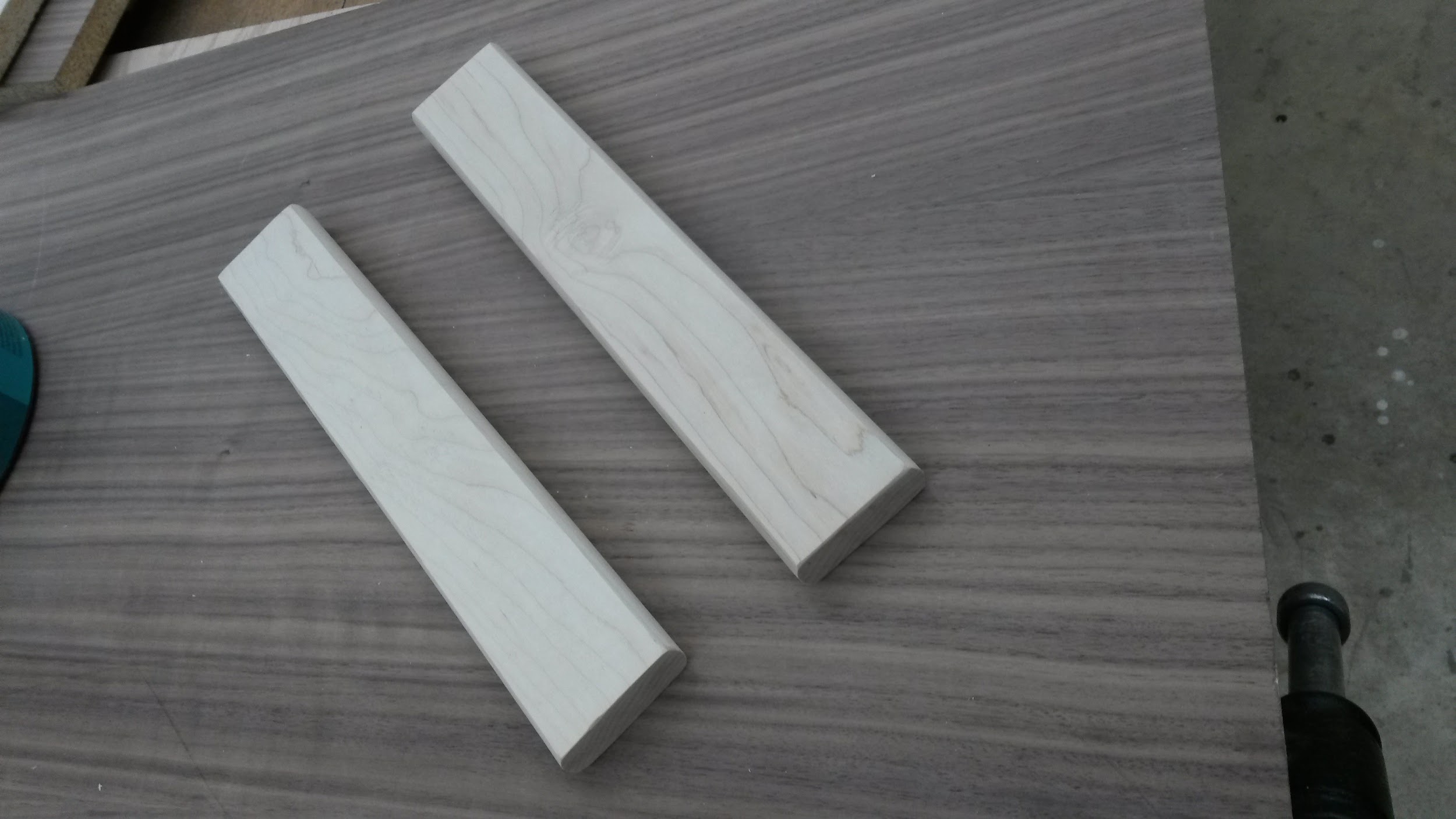 Board Feet
1 board at 1x 1 x 144
2 boards at  1 x 2 x 36
1 board at 2 x 3 x 24
Board Feet- Dimensional Lumber
Board Feet=
When one dimension is in feet  Either Length or Width
Quantity of Boards X Thickness X Length  X Width 
                                    12
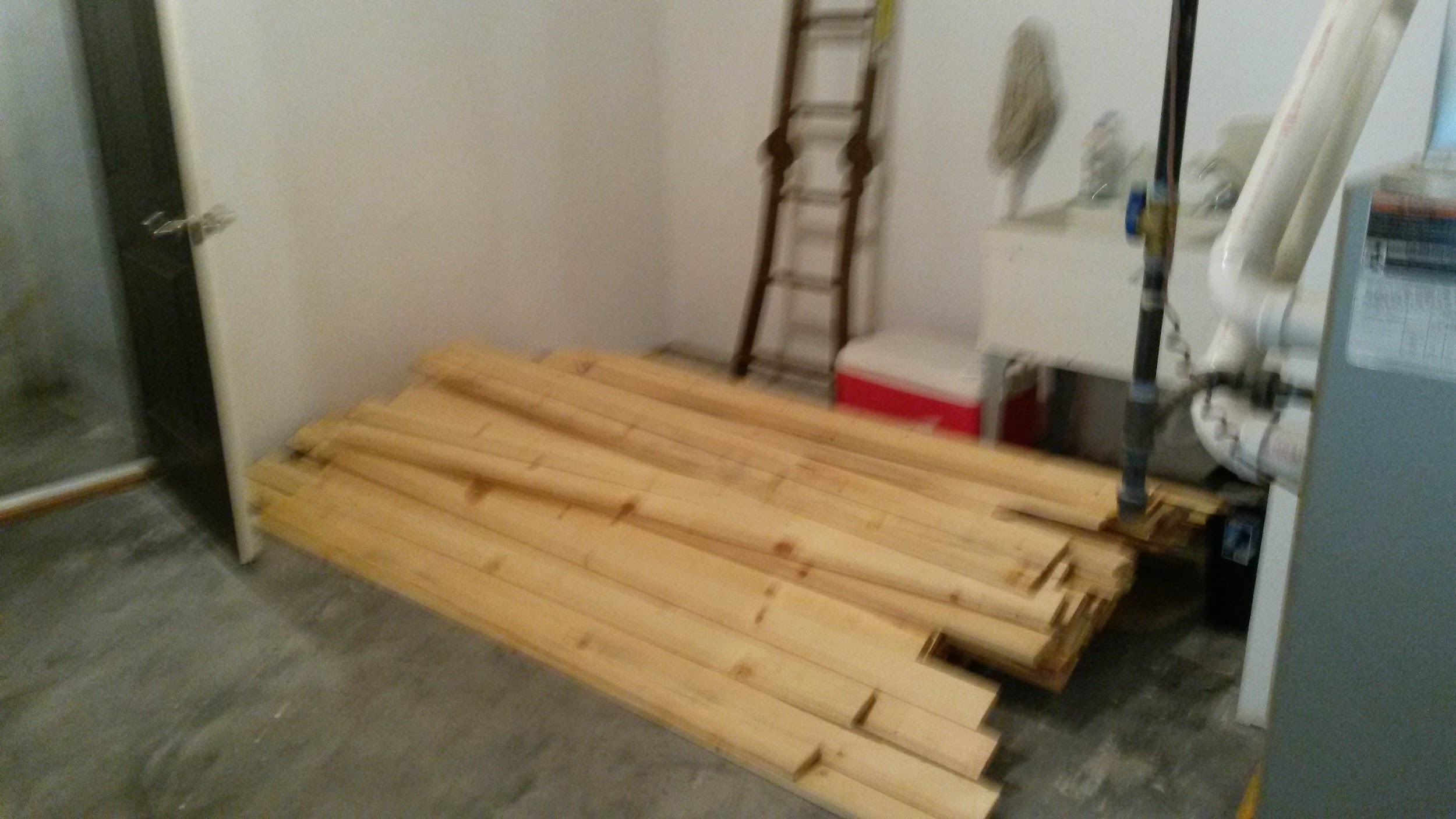 Calculating Waste- Board Feet
Make sure thickness is in inches not parts of an inch.  
Take board feet total and multiply by .30 for  30% waste 

Ex:  If you had 7.5 board feet
7.5 X .3 = 2.25 for waste
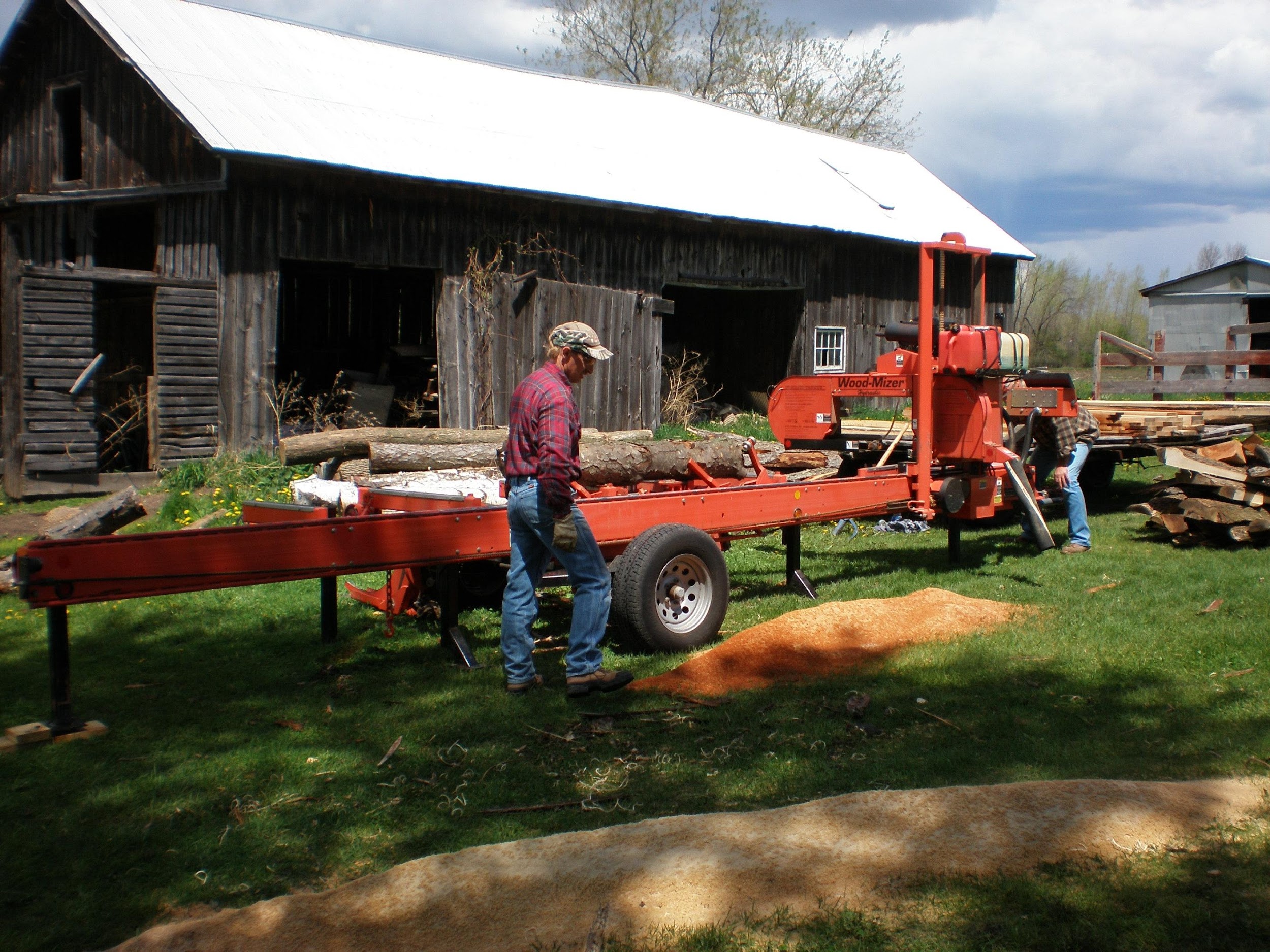 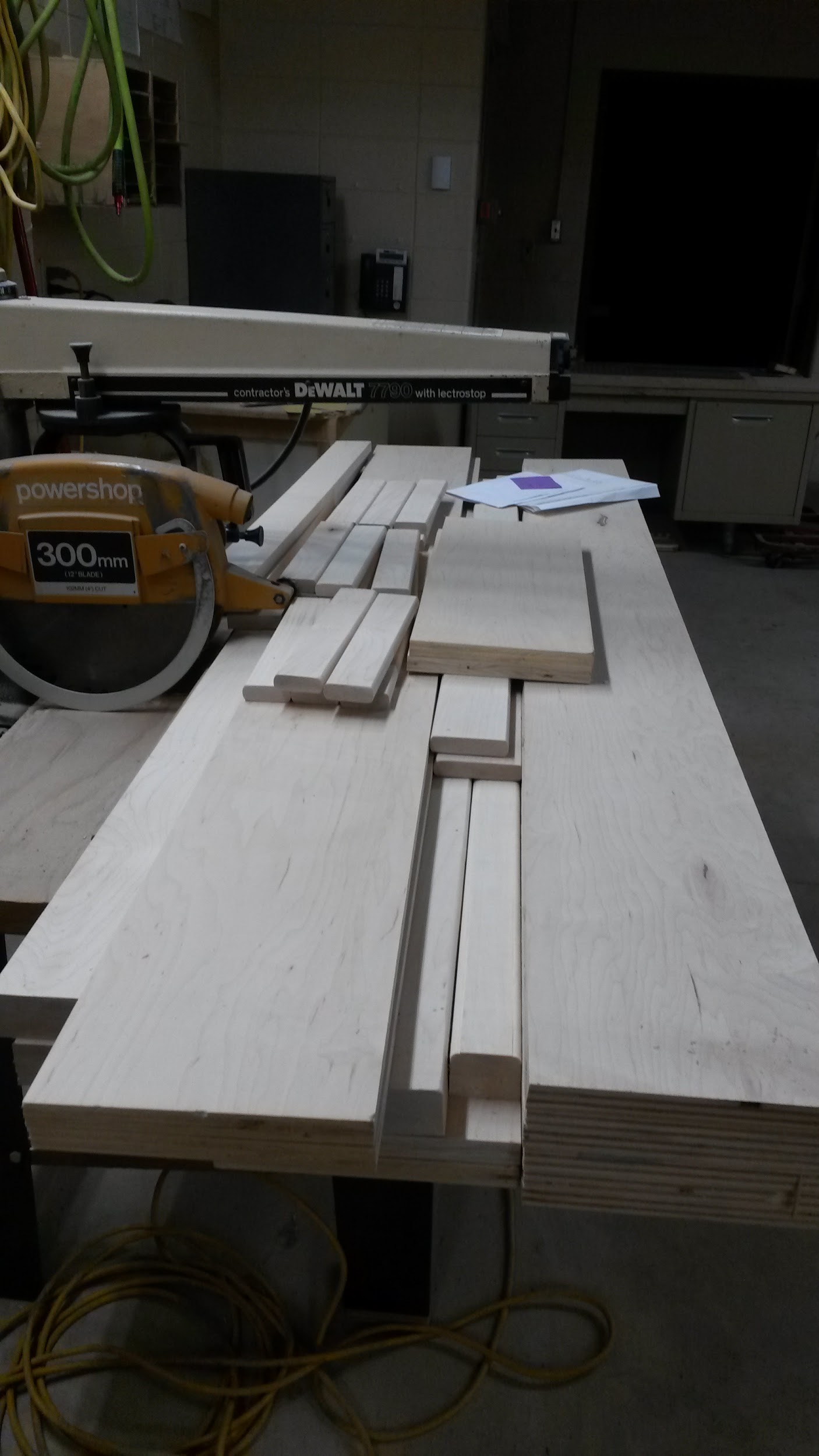 Try Examples on Board
5 boards that are 1” T  by 8” W x 48” L  =
7 boards that are 3” T  by 5” W x 8’ L  =
1 board that is      2” T  by 4 5/8 ” W x 24” L  =
2 boards that are 1” T  by 1” W x 7’ L  =
8 boards that are 2” T  by 3” W x 60 1/4” L  =
What is the waste for the above 5 problems?
How much wood would you actually need?
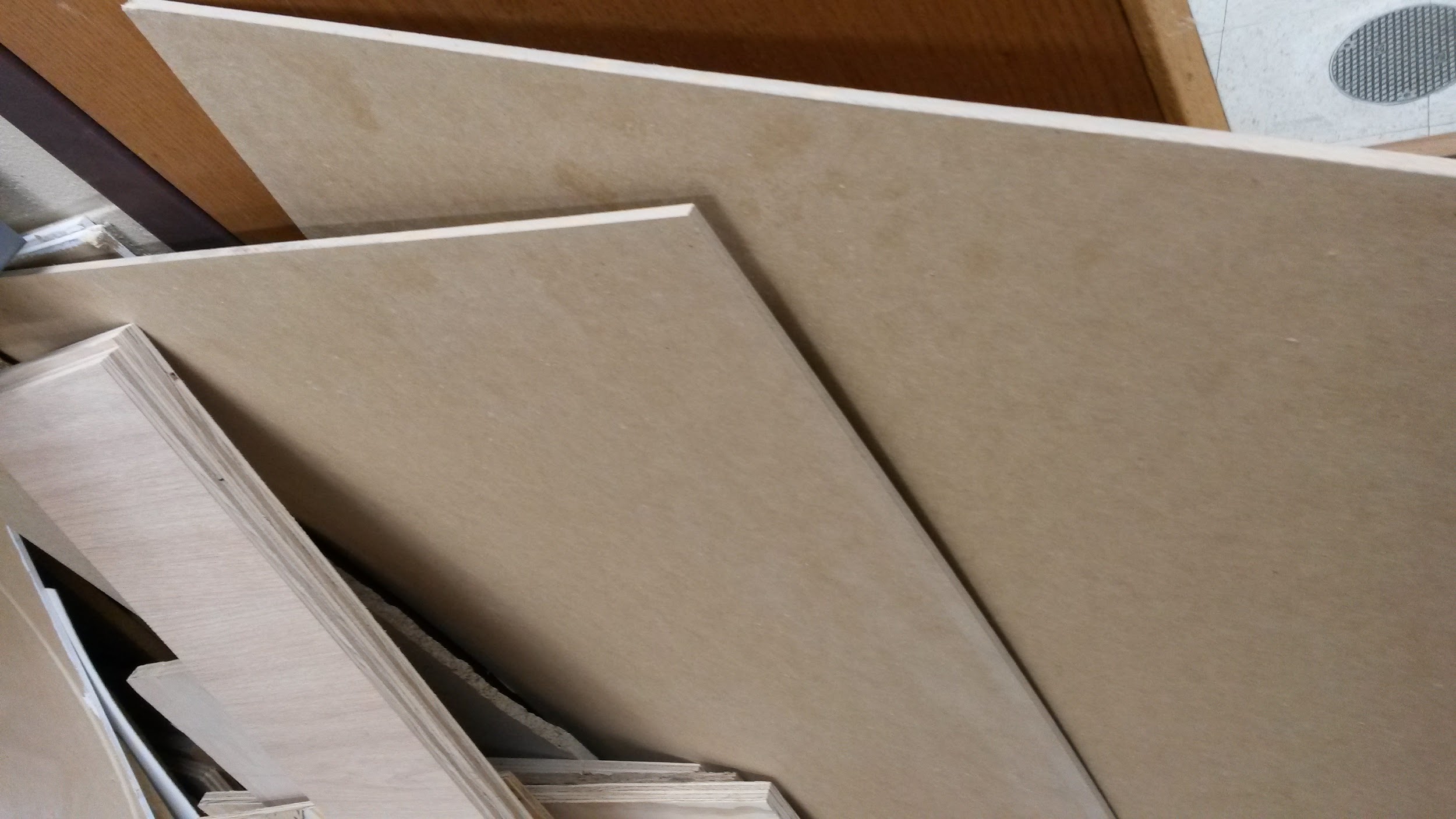 Sheet Material
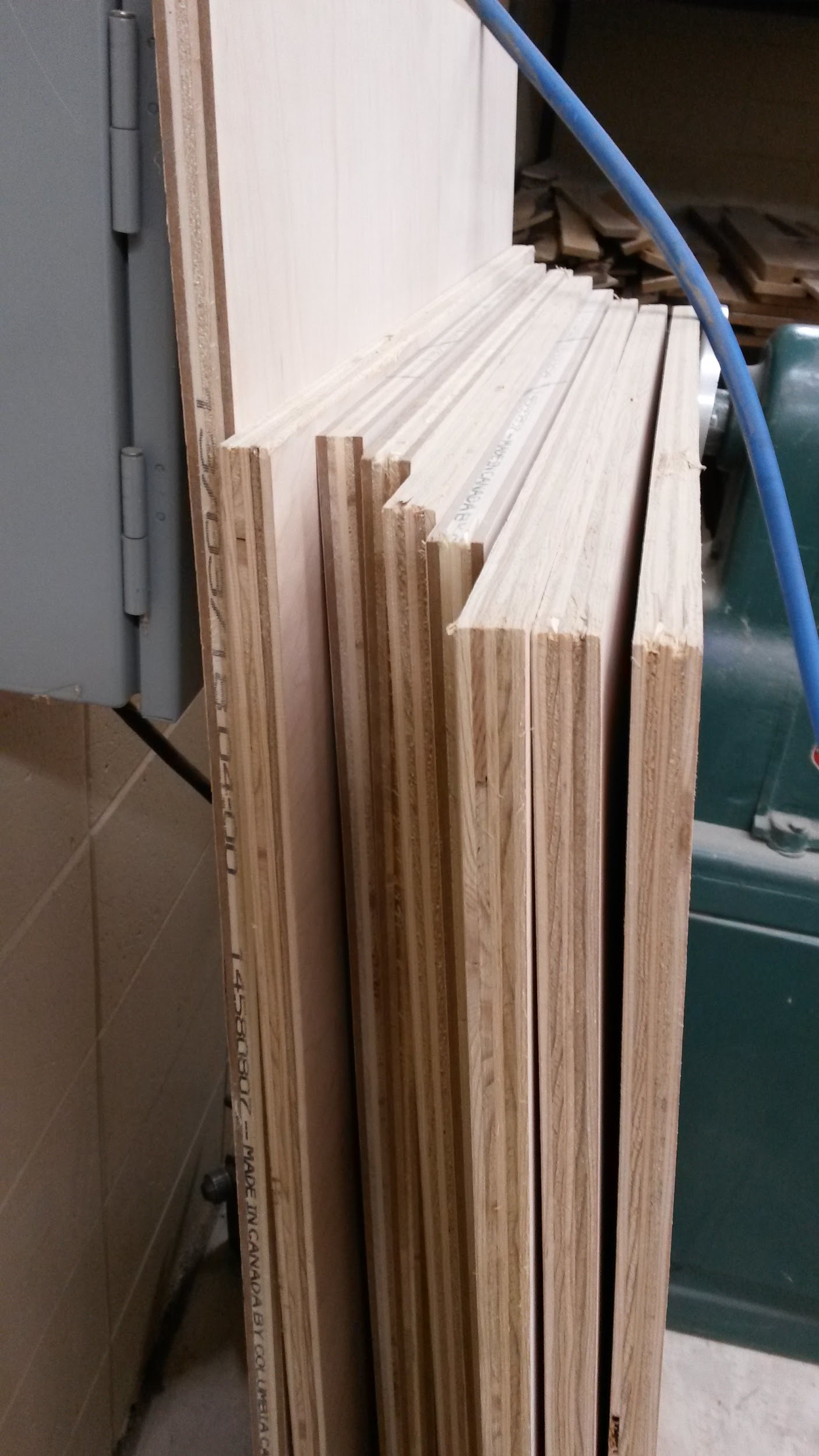 Veneer
Plywood
MDF
Hardboard
Combi Core or Combination Core
Usually 4’ x 8’
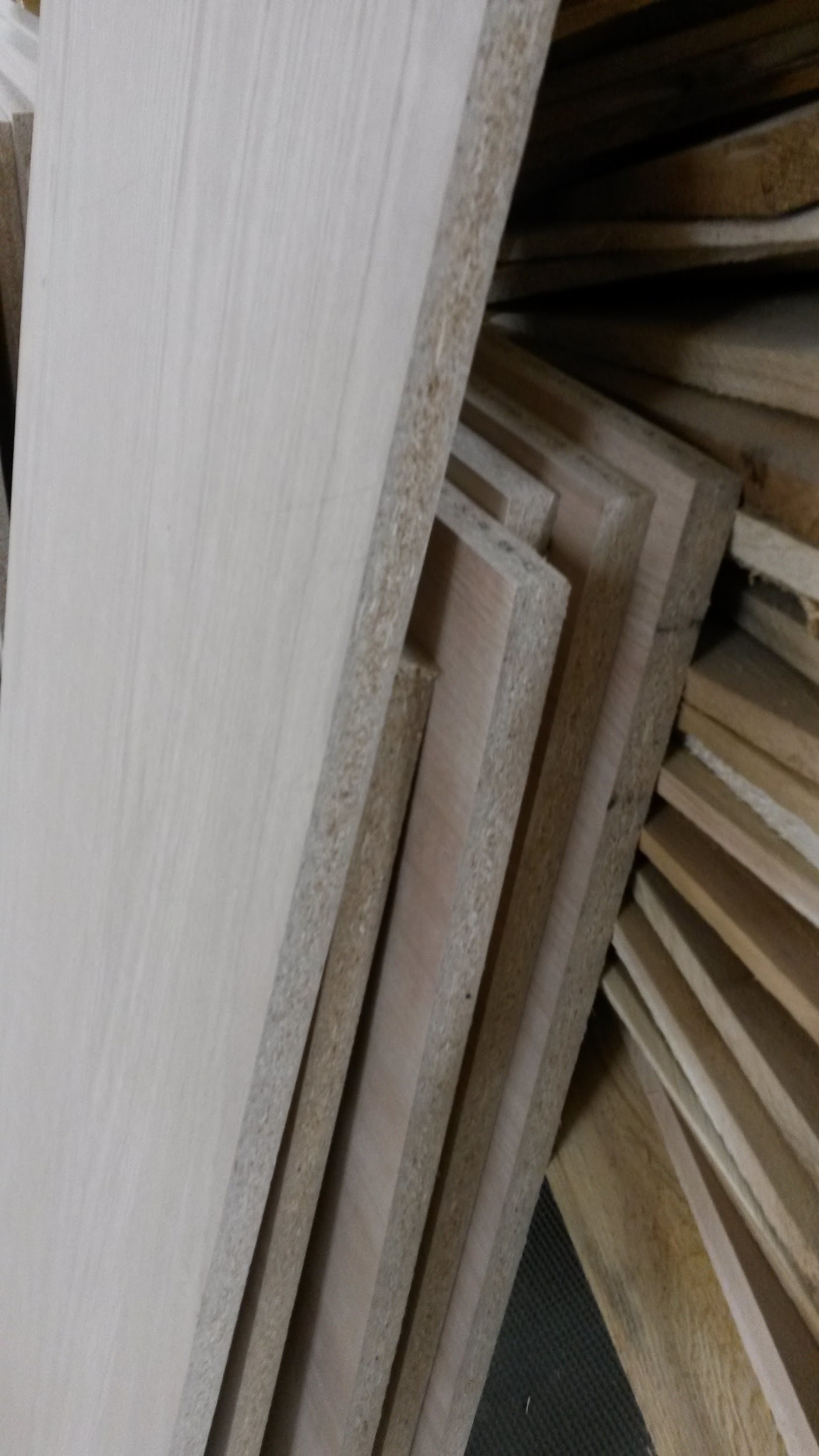 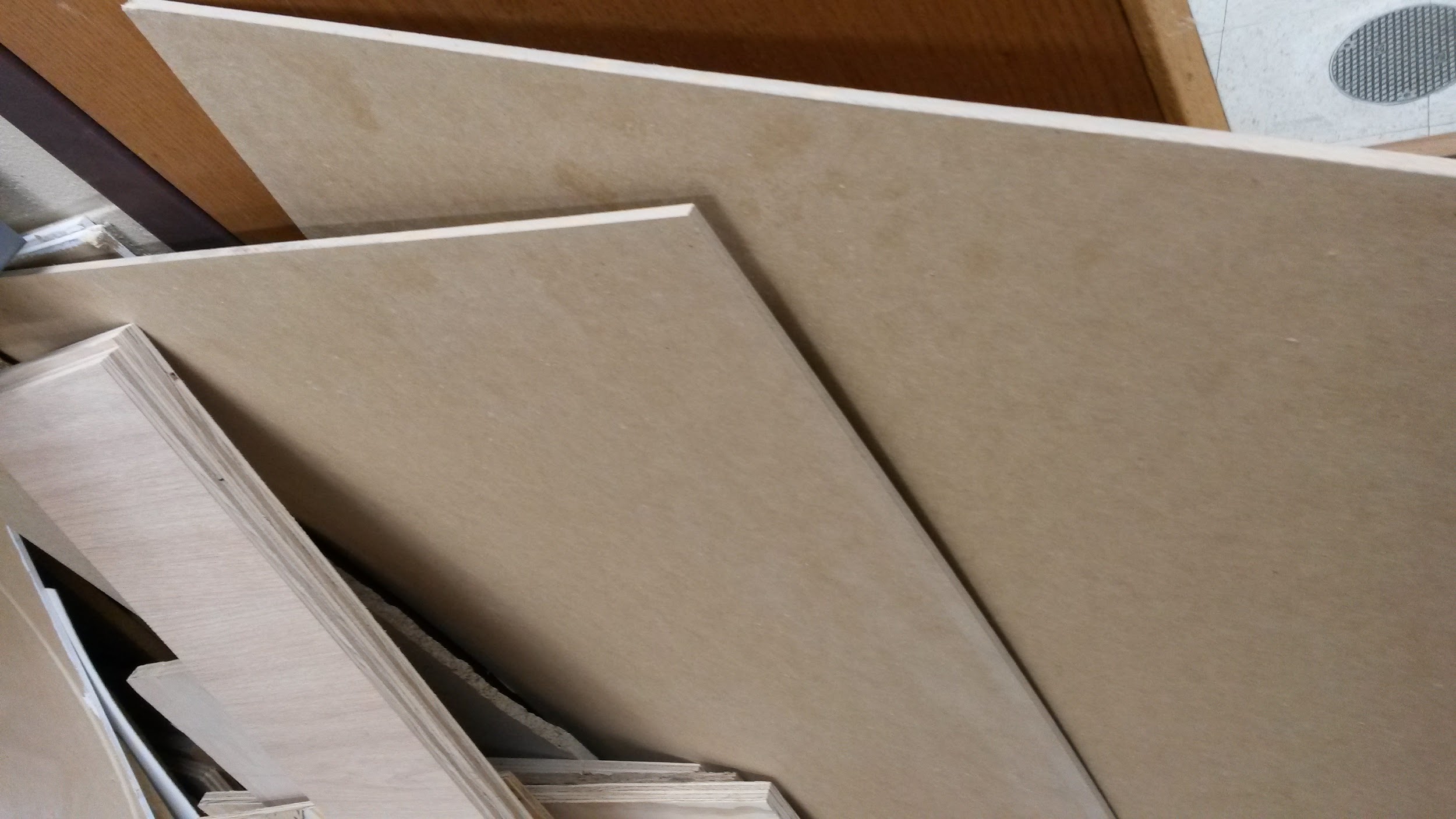 Sheet Material
Plywood- Strong, Holds Nails and Screws
Water resistant
MDF- More Stable, Environmentally Friendly
Routered, Machined Easily, Does not hold nails,
Breaks Easily
Hardboard- Stable, Machines Easily, Finer 
Particles than MDF, 
Not water resistant, breaks easily
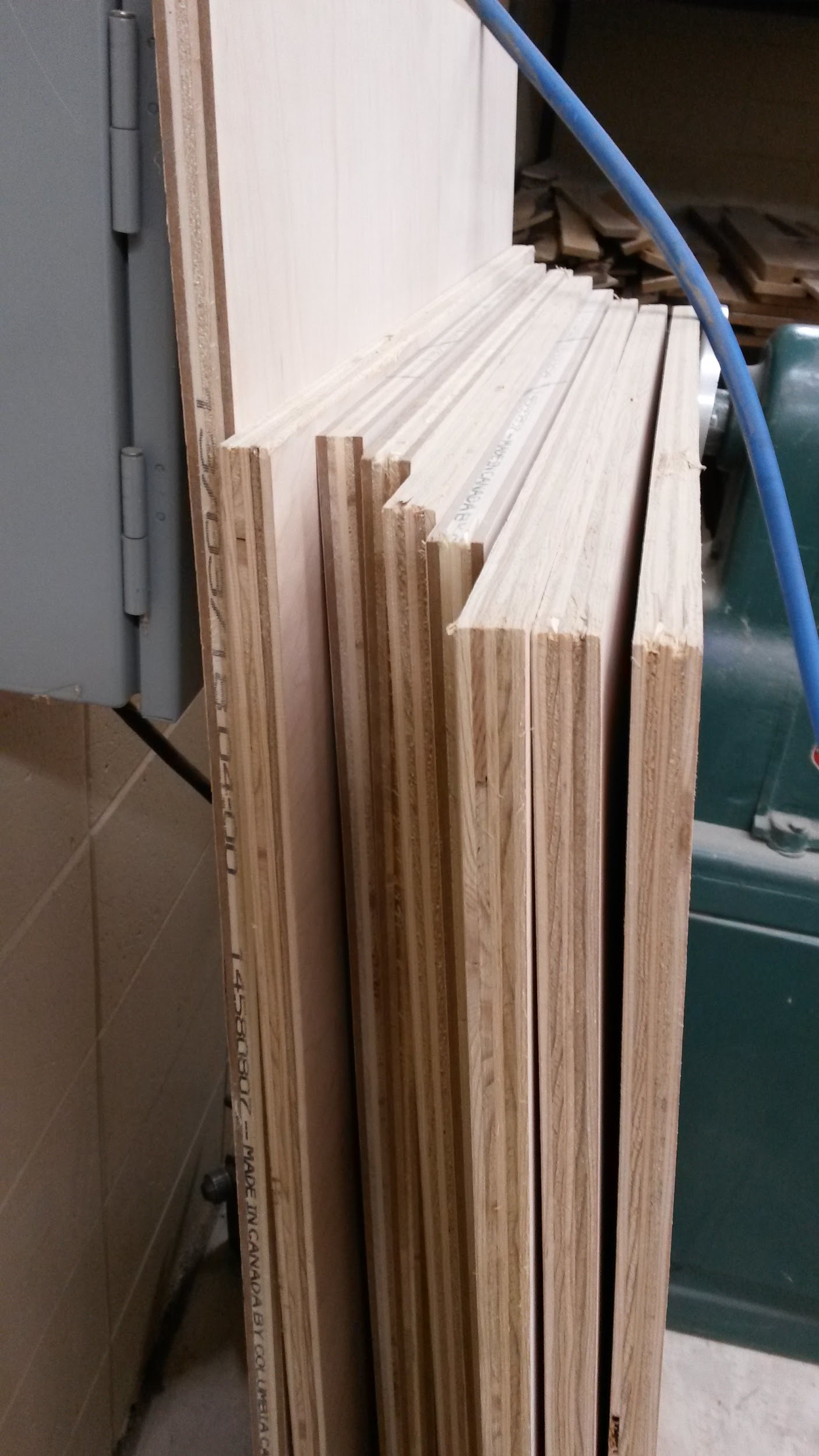 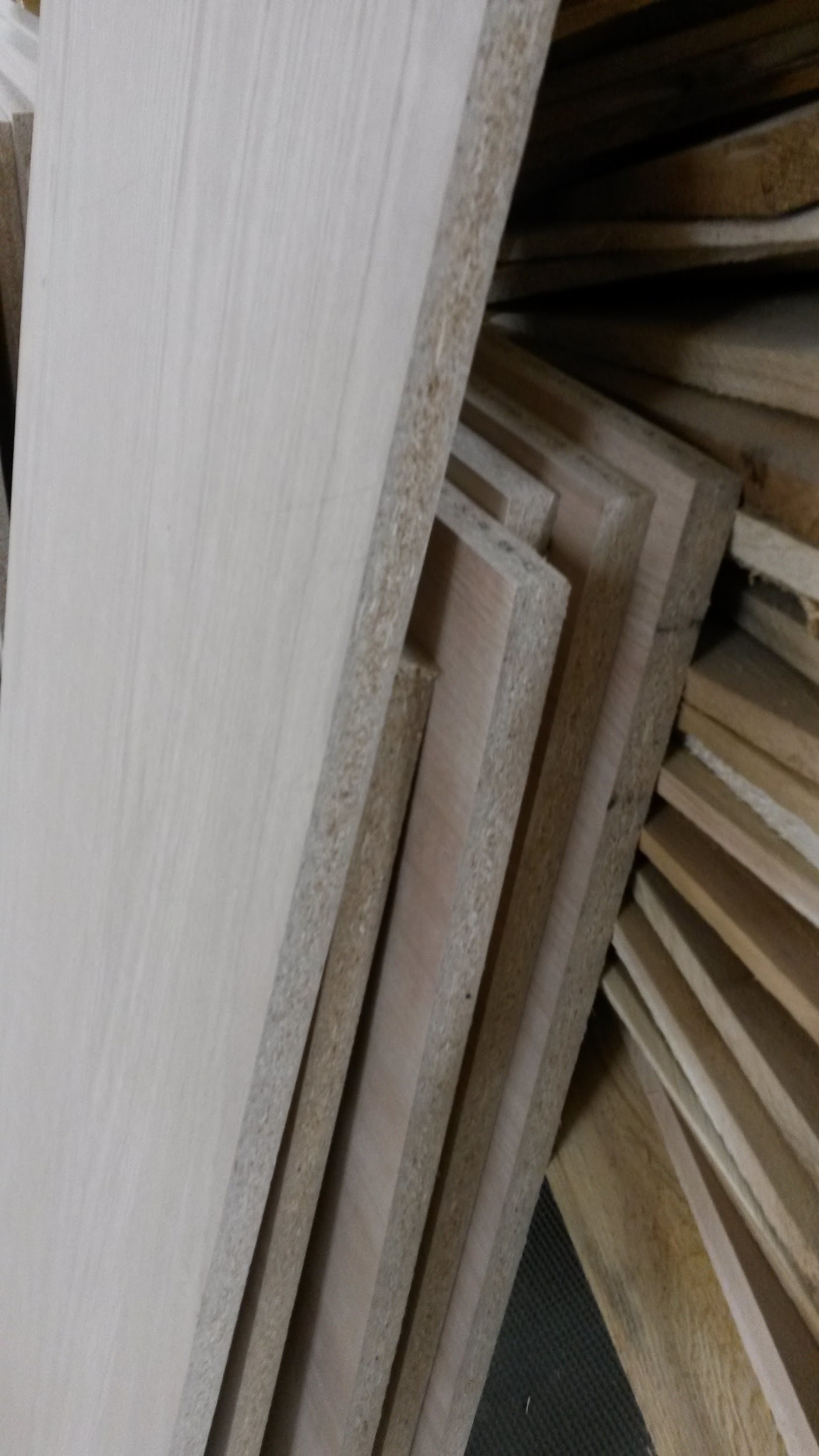 Square Foot- Sheet Stock
Square Feet=
When in Inches  we do not use thickness
Quantity of Boards  X Length  X Width 
                                    144
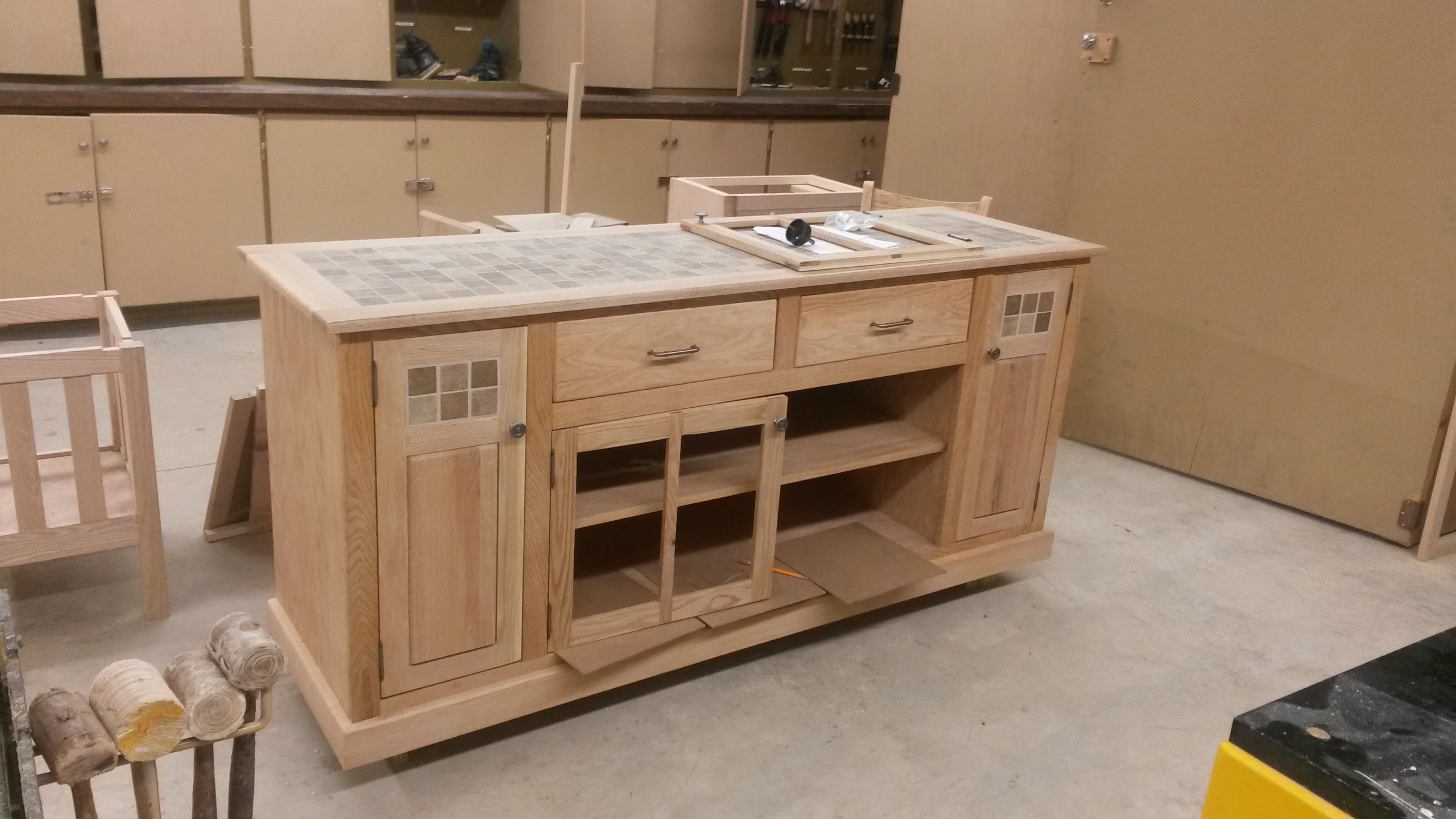 Square Foot- Sheet Stock
Square Feet=
When one dimension is in feet.
Quantity of Boards  X Length  X Width 
                                    12
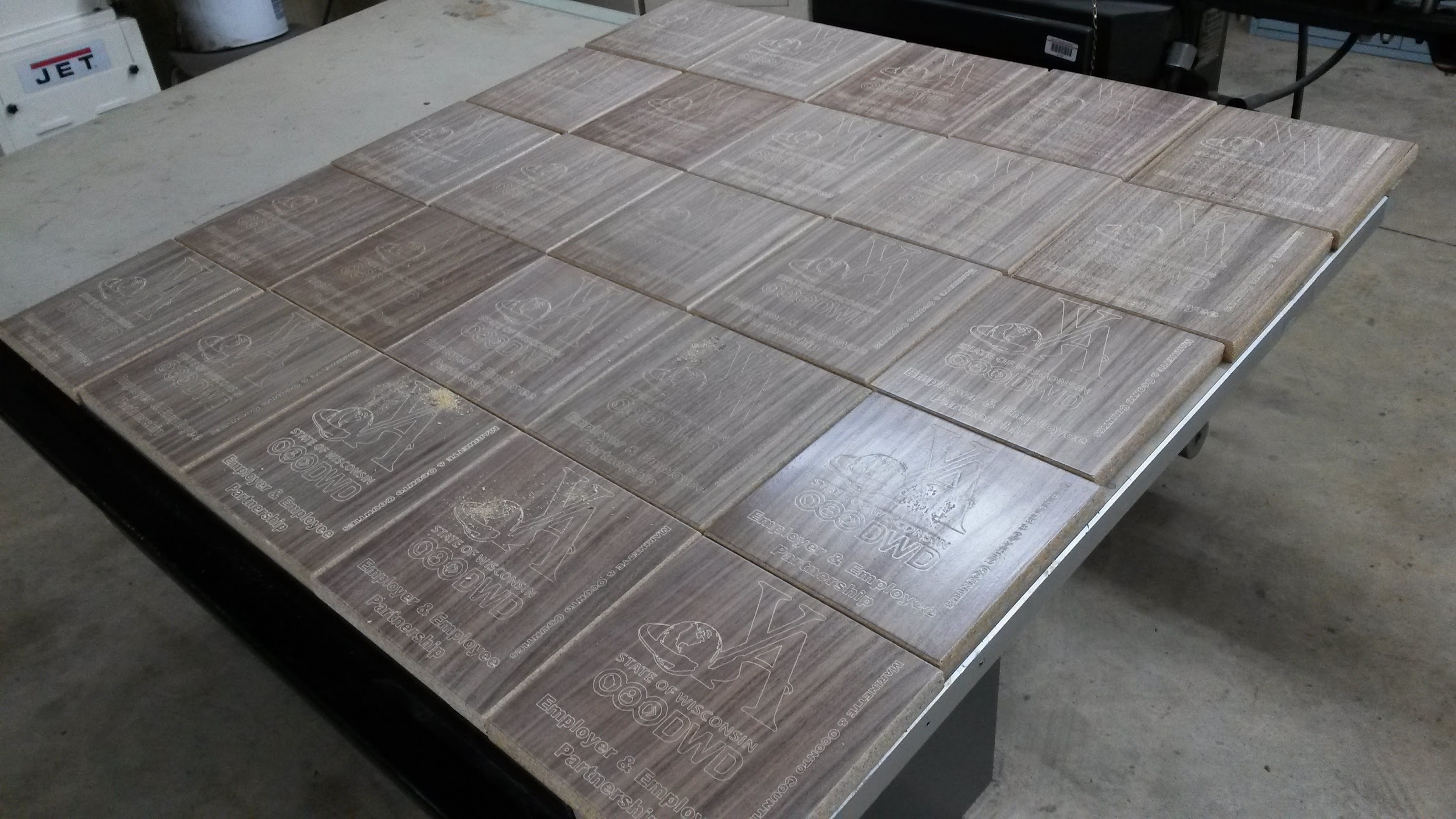 Square Foot- Sheet Stock
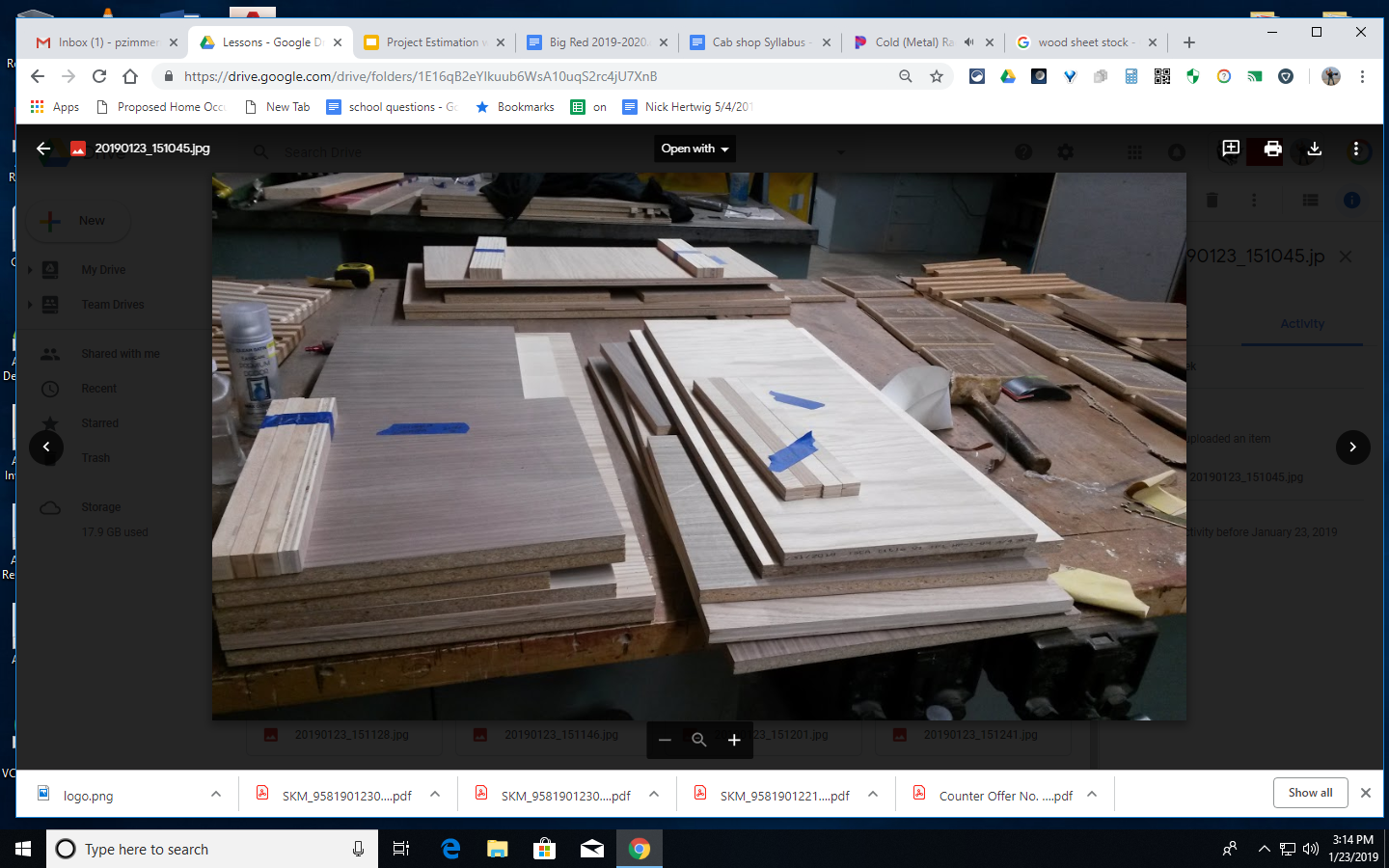 Square Feet=
When in Feet for Both Dimensions
Quantity of Boards  X Length  X Width

This is more common when working in construction:
Paint, Flooring, Drywall, Roofing, Siding
Square Foot
Estimating by sheet
Layout parts on a piece of paper or on CAD
Figure out how many sheets you need

This is how I estimate
Calculating Waste- Square Feet
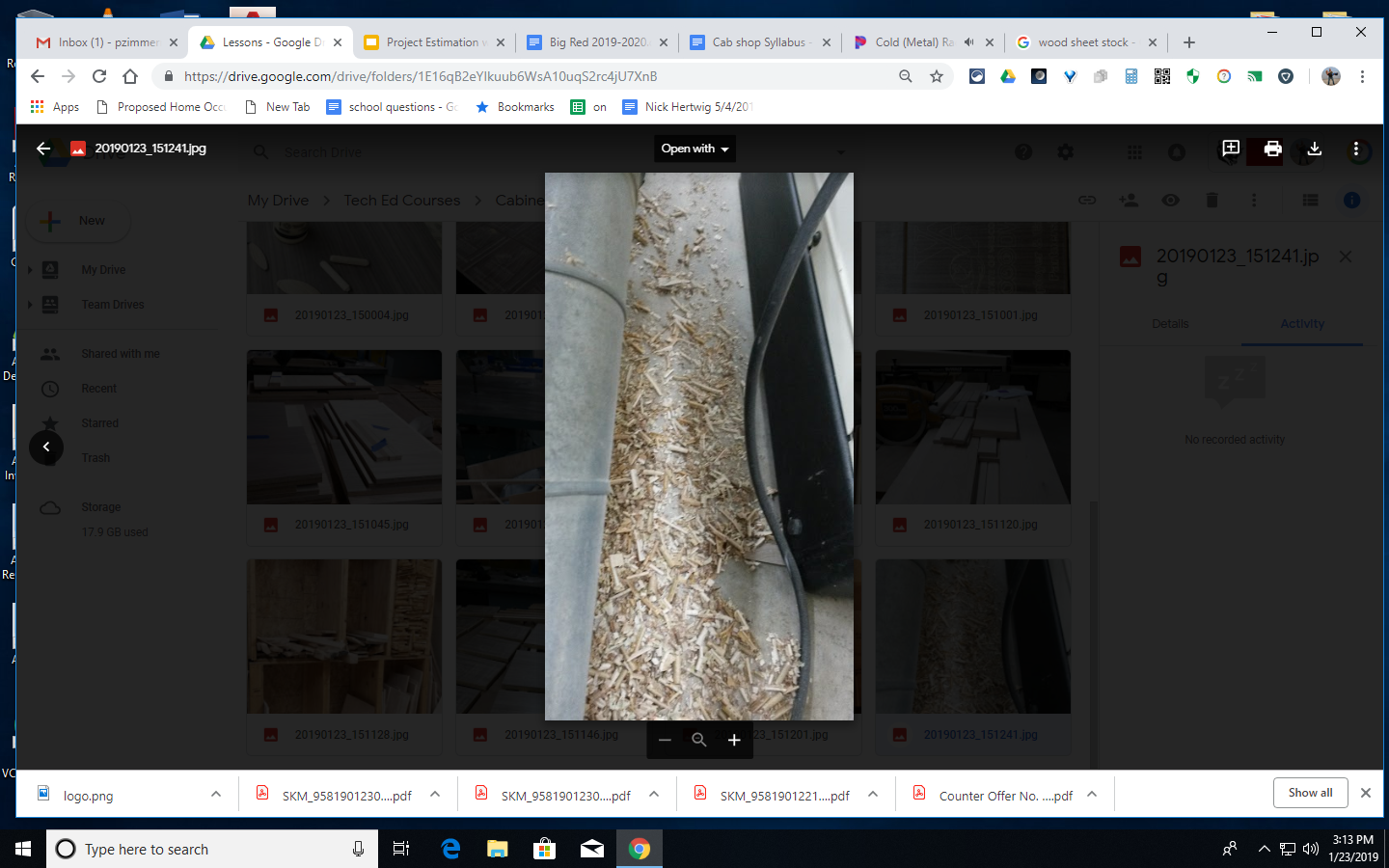 Make sure thickness is in inches not parts of an inch.  
Take square feet total and multiply by .30 for  30% waste 

Ex:  If you had 12 square feet
12 X .3 = 3.6 sq/ft for waste
Practice
2 boards that are  23 1/4” W x 32 1/2” L  =
3 boards that are   9” W x 6’ L  =
4 boards that are   8” W x 24” L  =
1 board that is       12” W x 54” L  =
2 boards that are   16 3/8” W x 3’ L  =
3 boards that are 2’ x 3’ = 
What is the waste for the above 5 problems?
How much wood would you actually need?
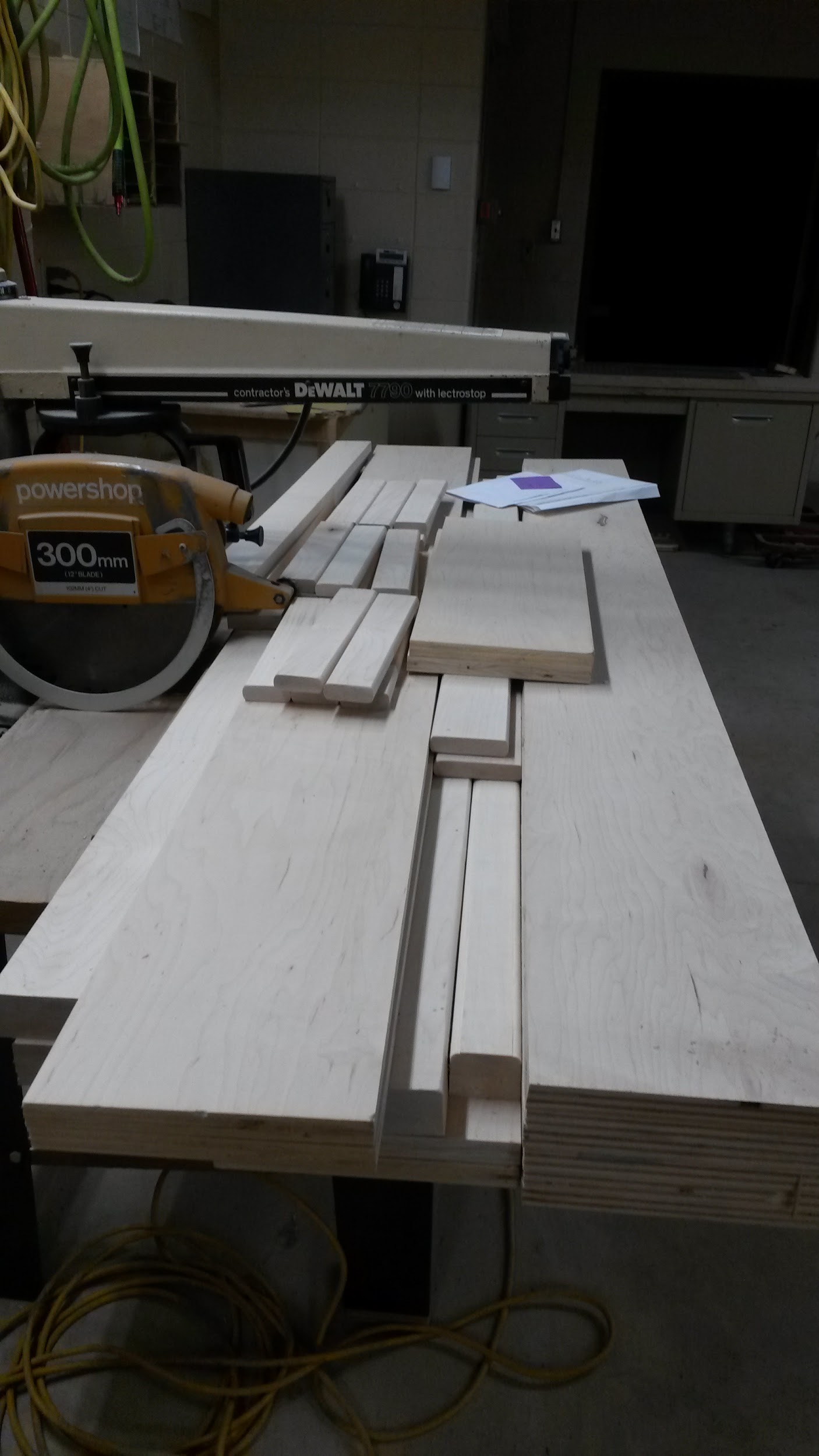 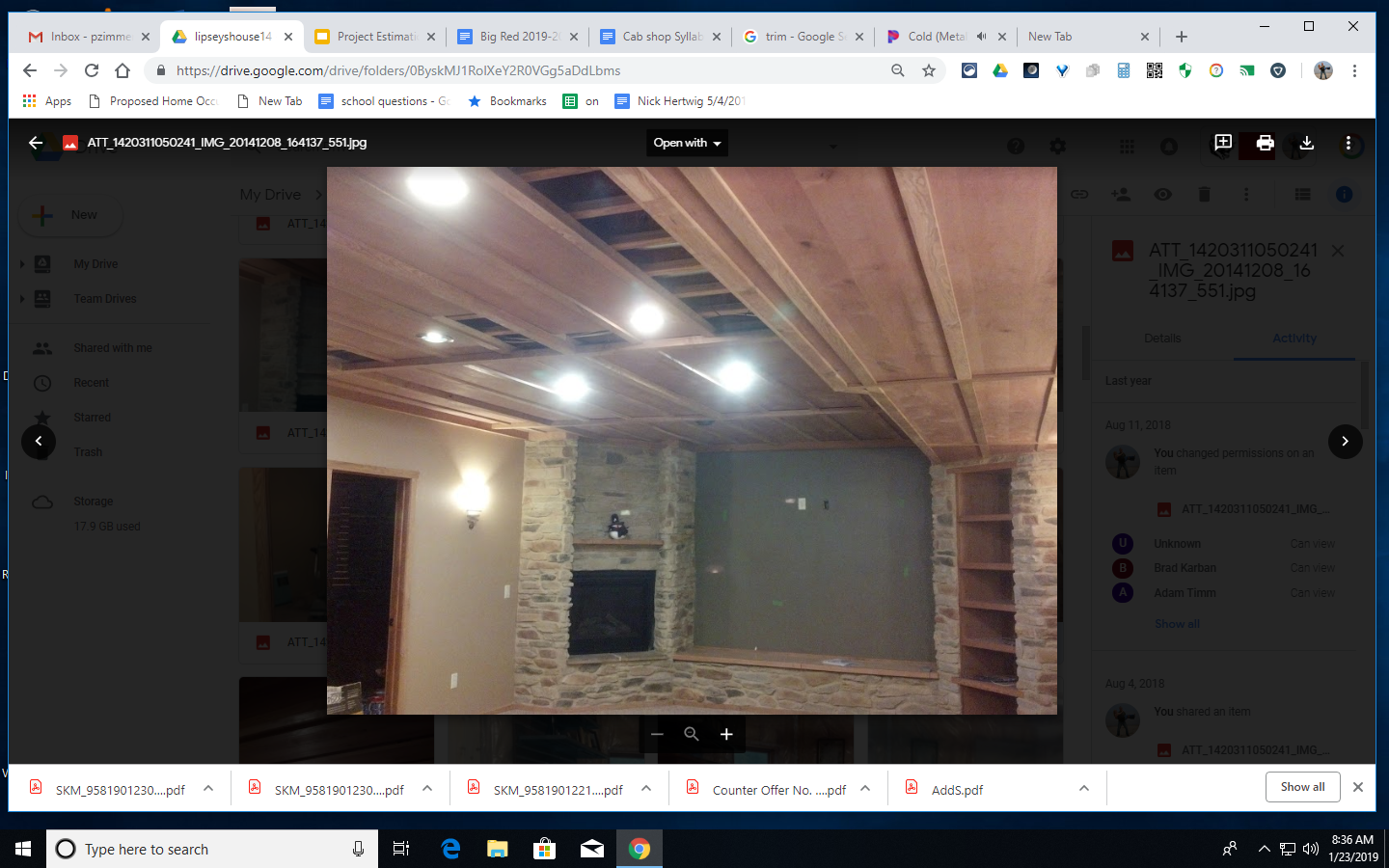 Trim
Casing- Doors and windows
Base - Floor
Crown- Ceiling
Chair rail- On middle of wall
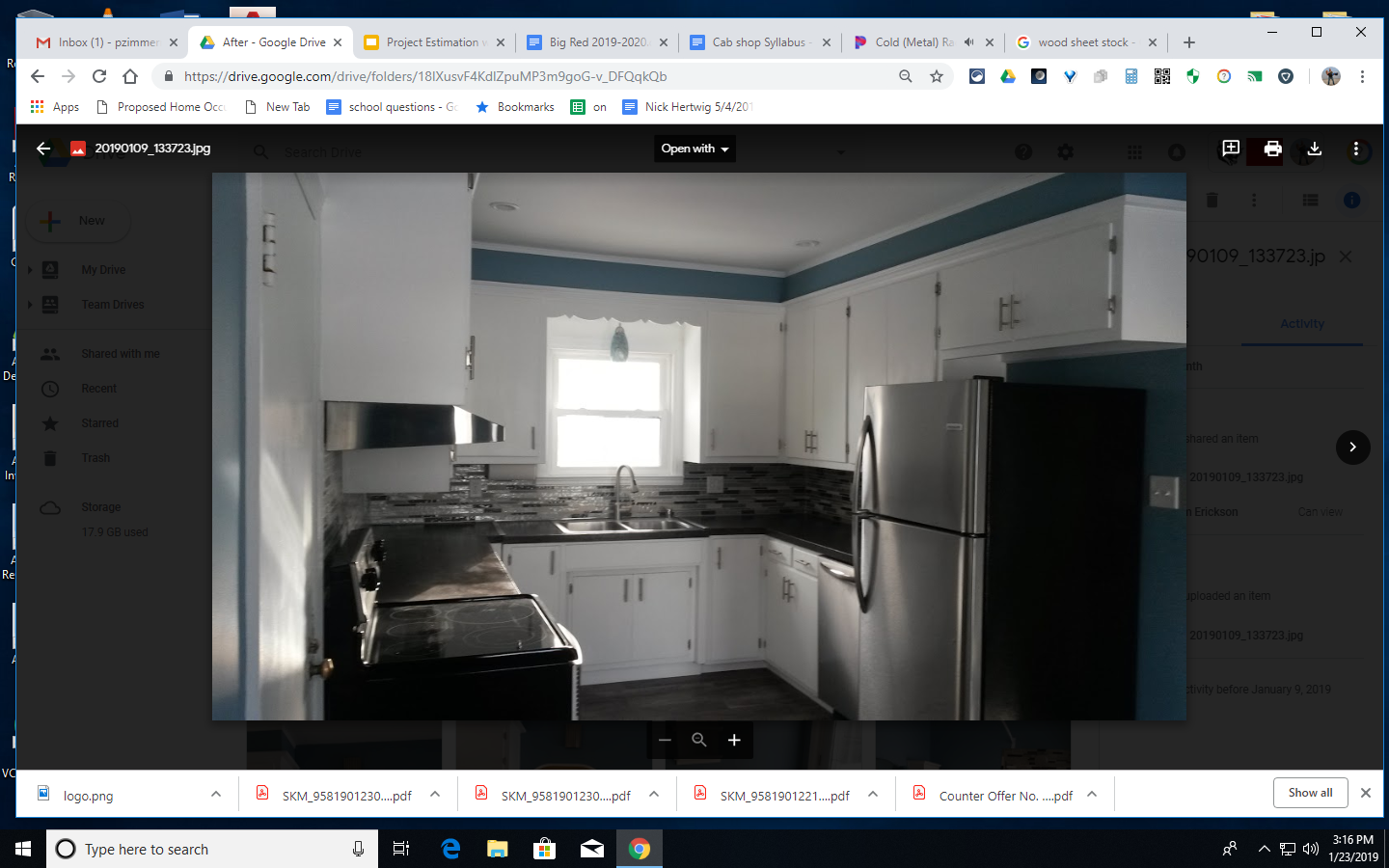 Linear Feet
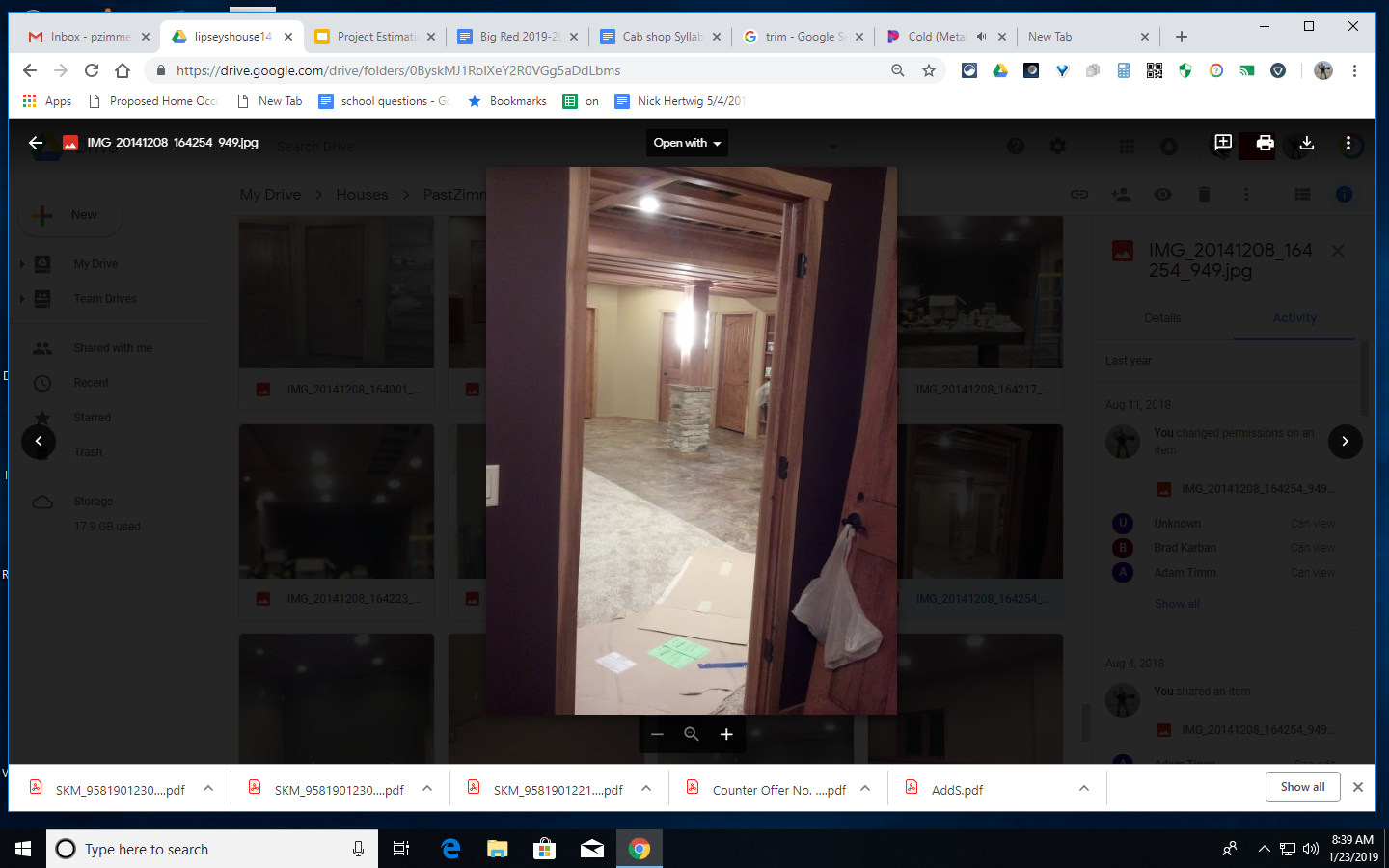 Thickness and width does not matter… Only Length
Measure amount of feet needed.  Be sure to add in for corners
When repeating get one length the figure out O.C. and multiply
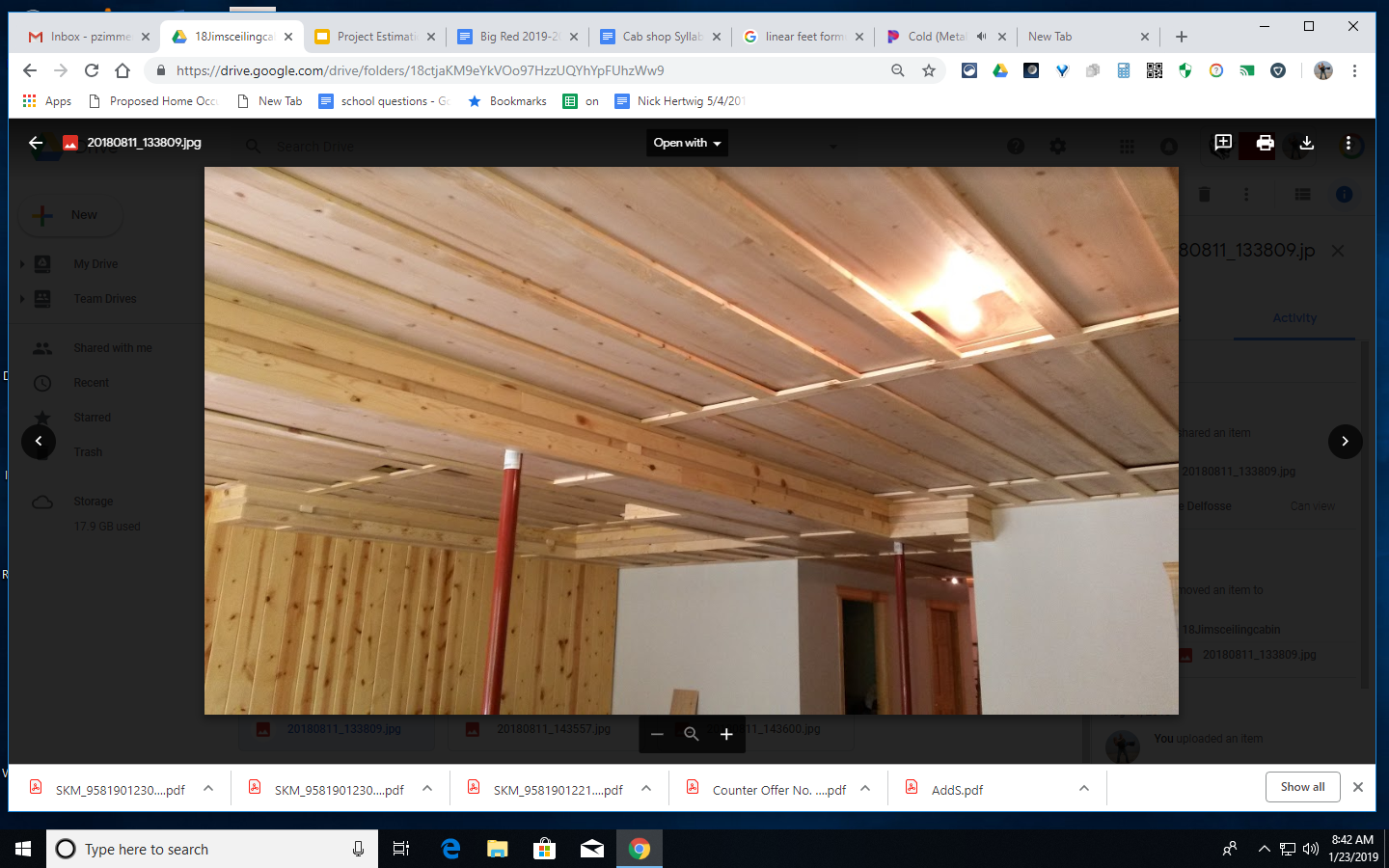 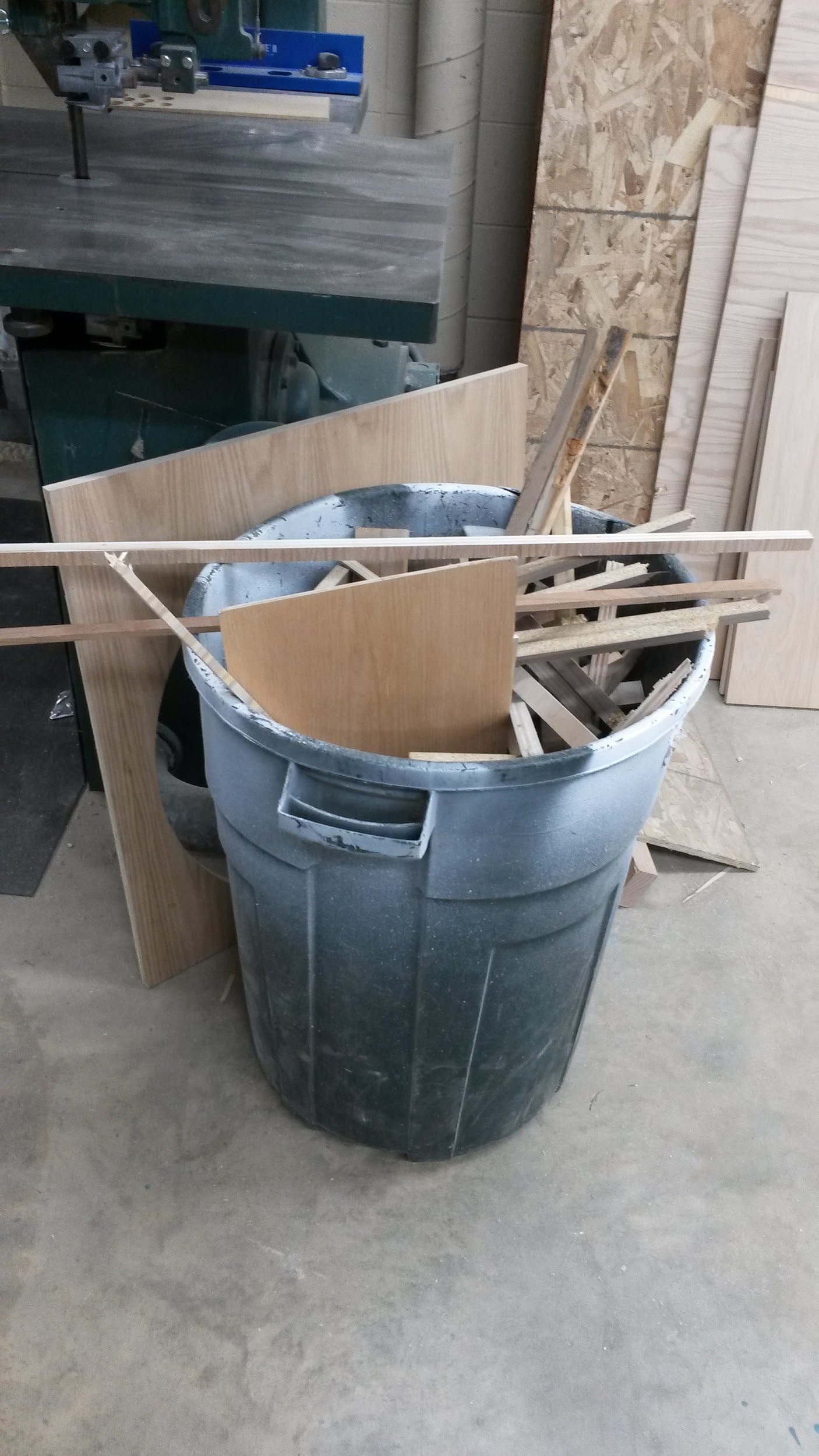 Calculating Waste - Linear Feet
Thickness and width does not matter… Only Length
Take linear feet total and multiply by .10 for  10% waste 

Ex:  If you had 10 linear feet
10 X .1 = 1 foot for waste
Practice Calculate- Linear Feet
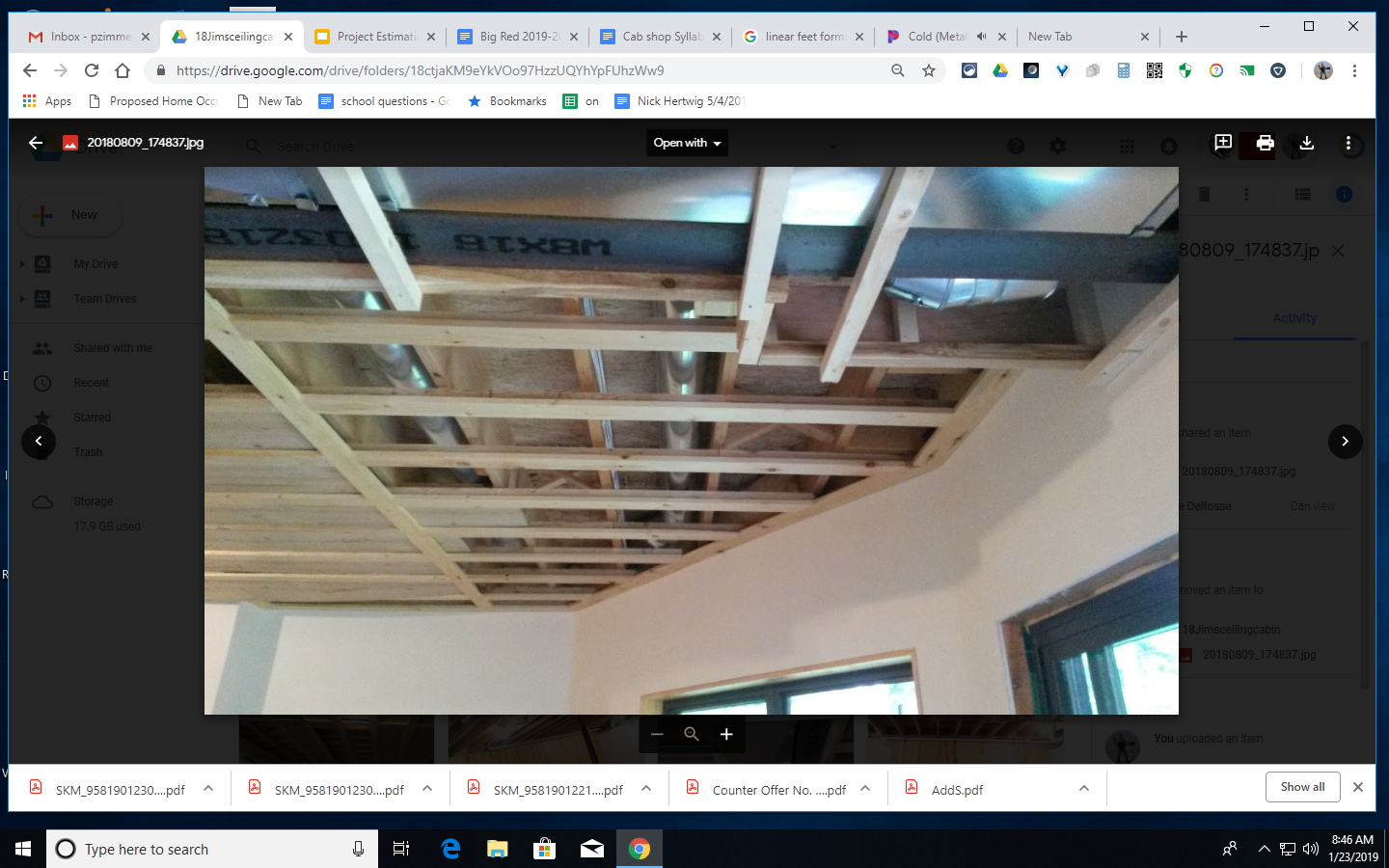 We have a room that is 12’ x 16’ and has (1) 
3’ door.  How much base do I need
We have (18) doors and all need to be cased on 
both sides. Average door is 3’ x 6’-8”  Trim is 3” wide.
A room is 18’ x 16’  How much Crown molding do you need?
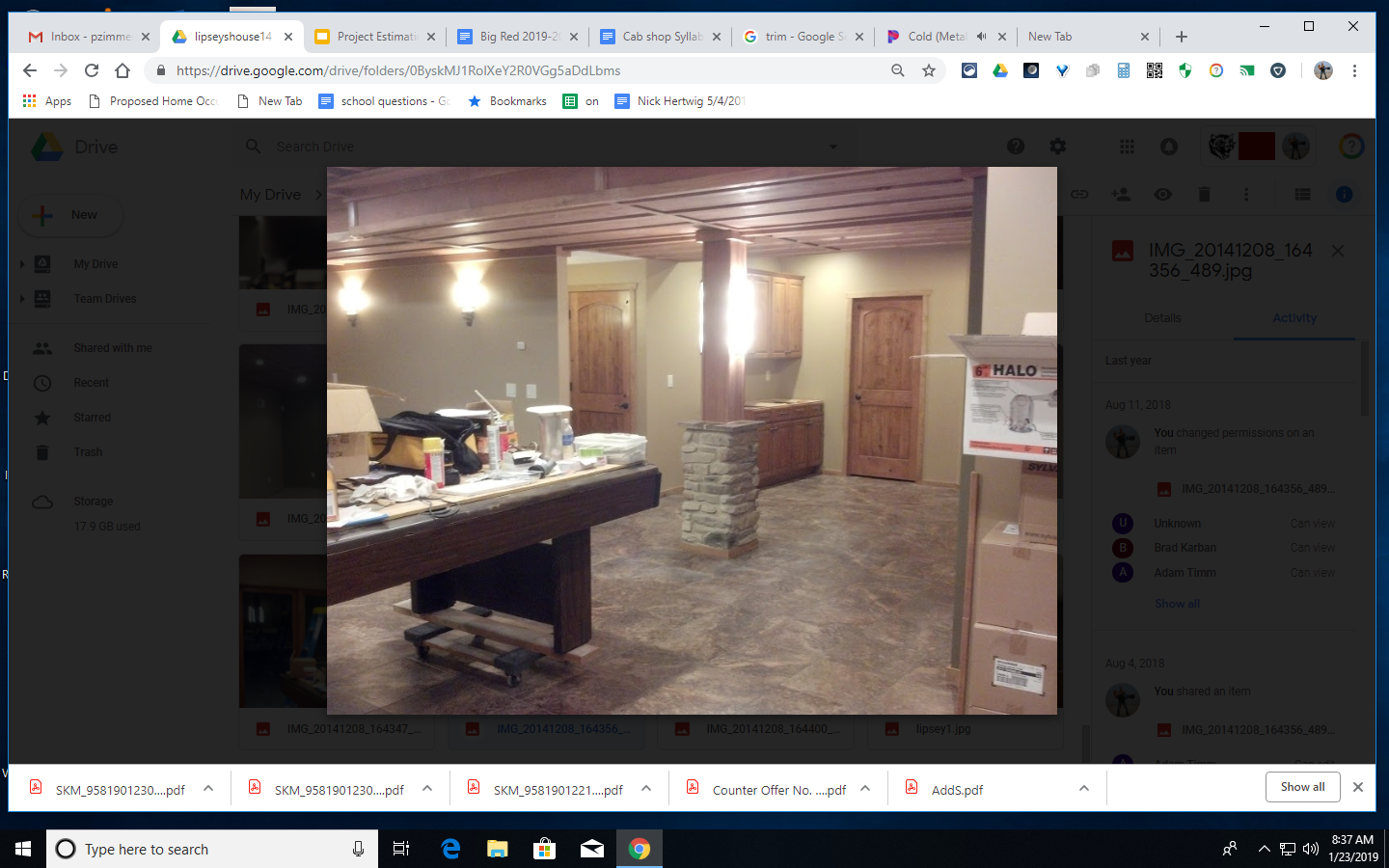 Fasteners
Glue
Screws
Nails
Biscuits
Dowels
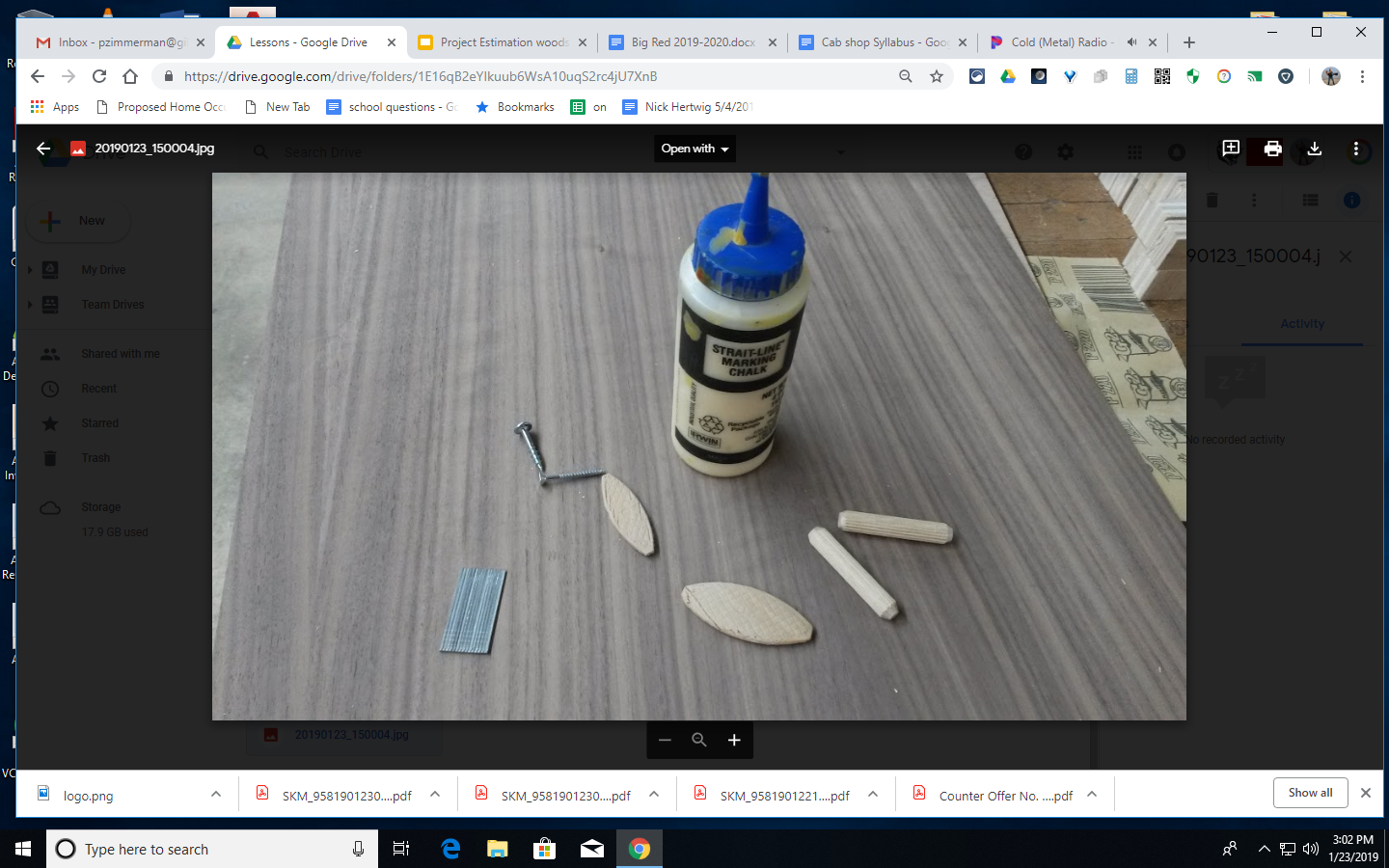 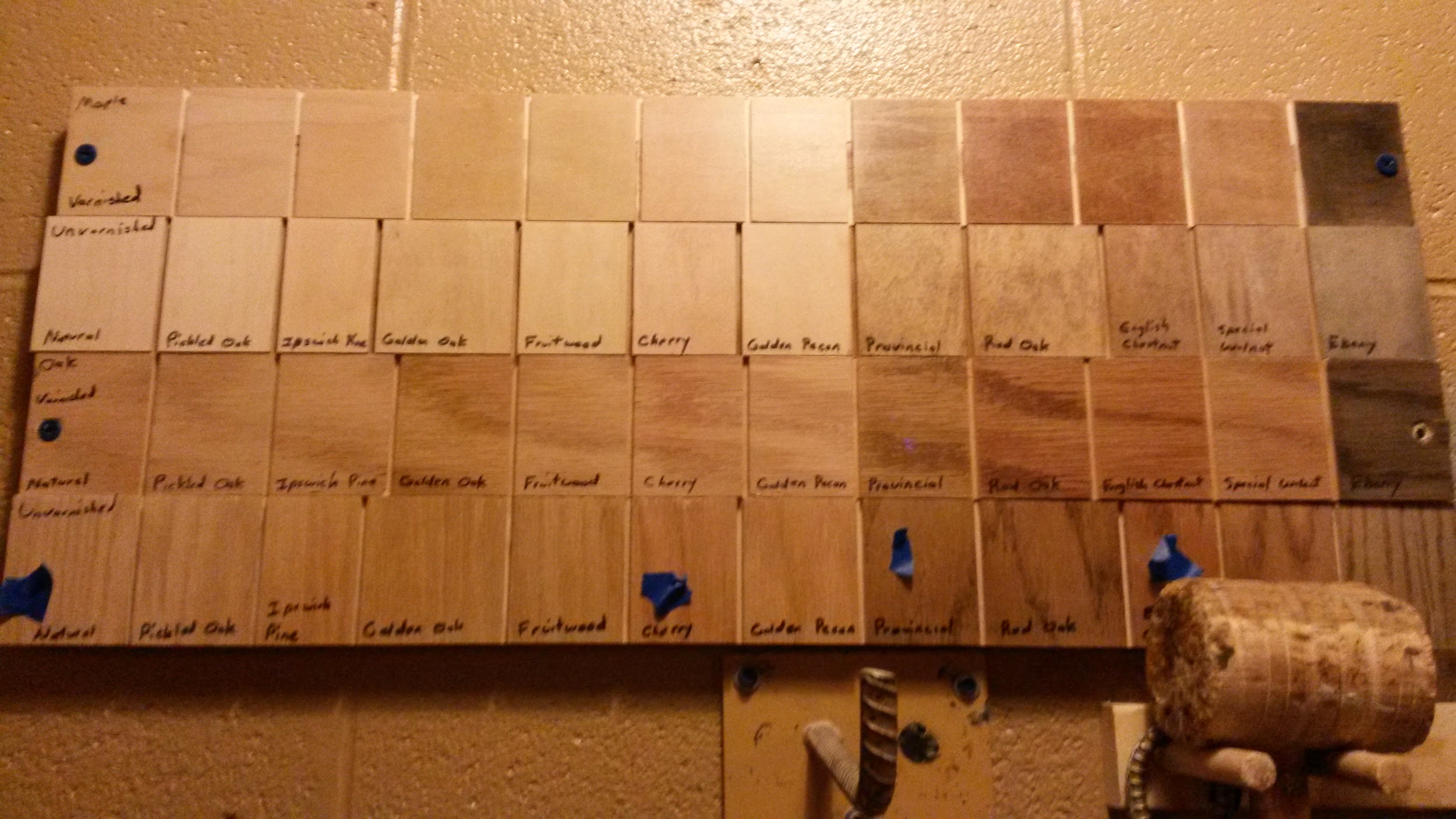 Finish
Stain 
Varnish
Take total footage and multiply by 2.
Figure on finishing both faces
Cost per sq/ft depends on finish
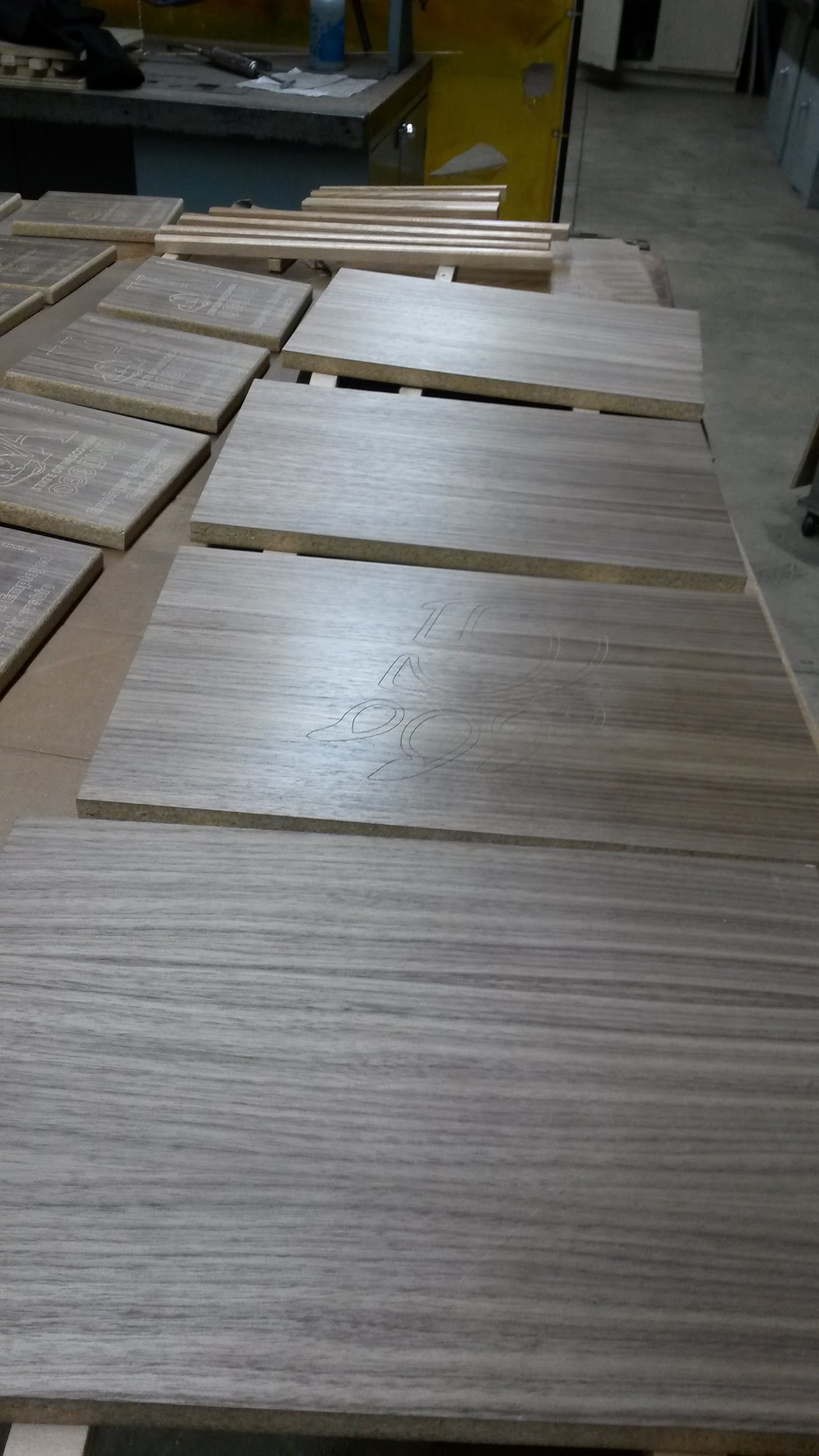 Hardware
For each door:  Minimum (2) Hinges and (1) Handle
For each drawer: (2) Drawer Guides and (1) Handle
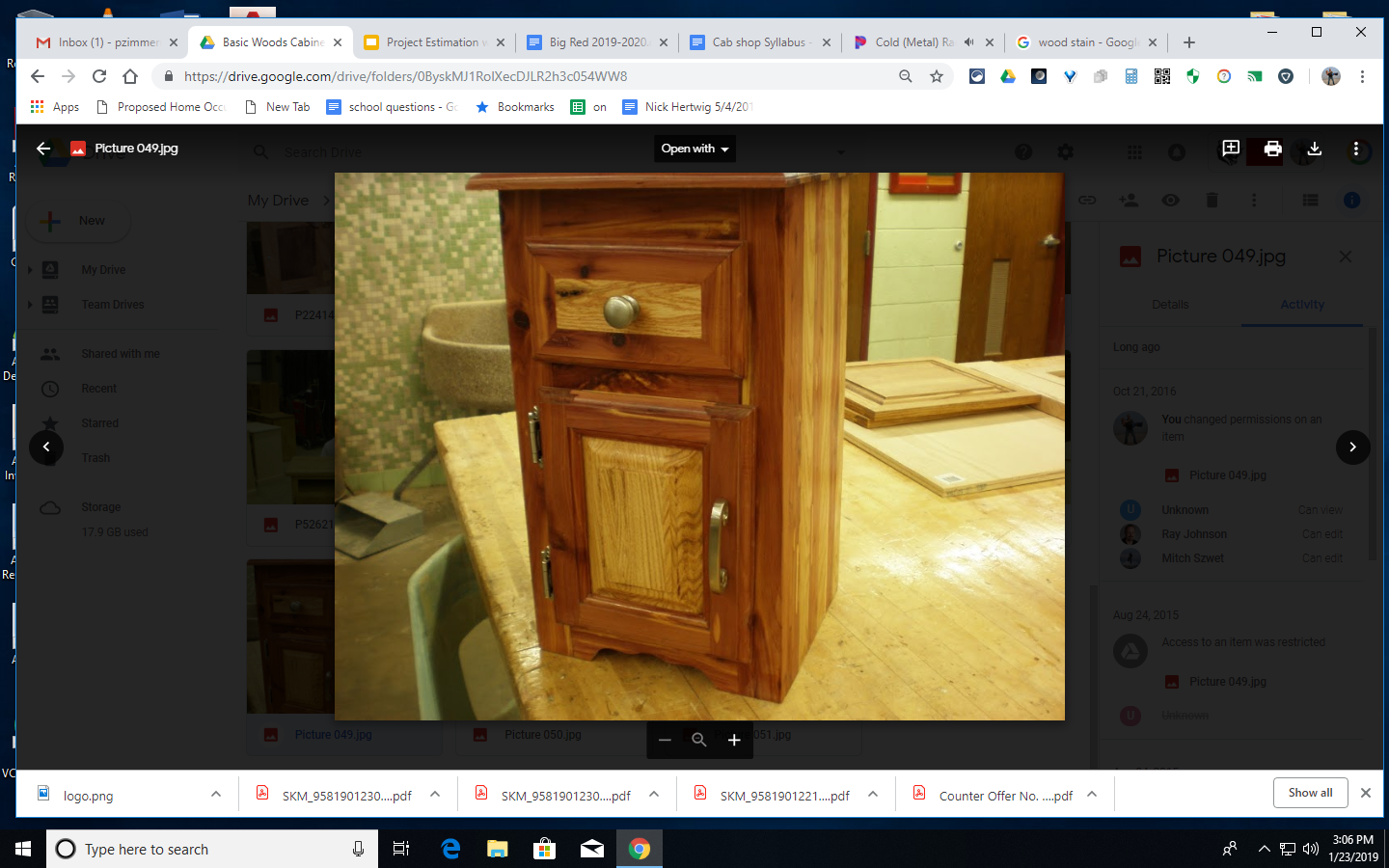 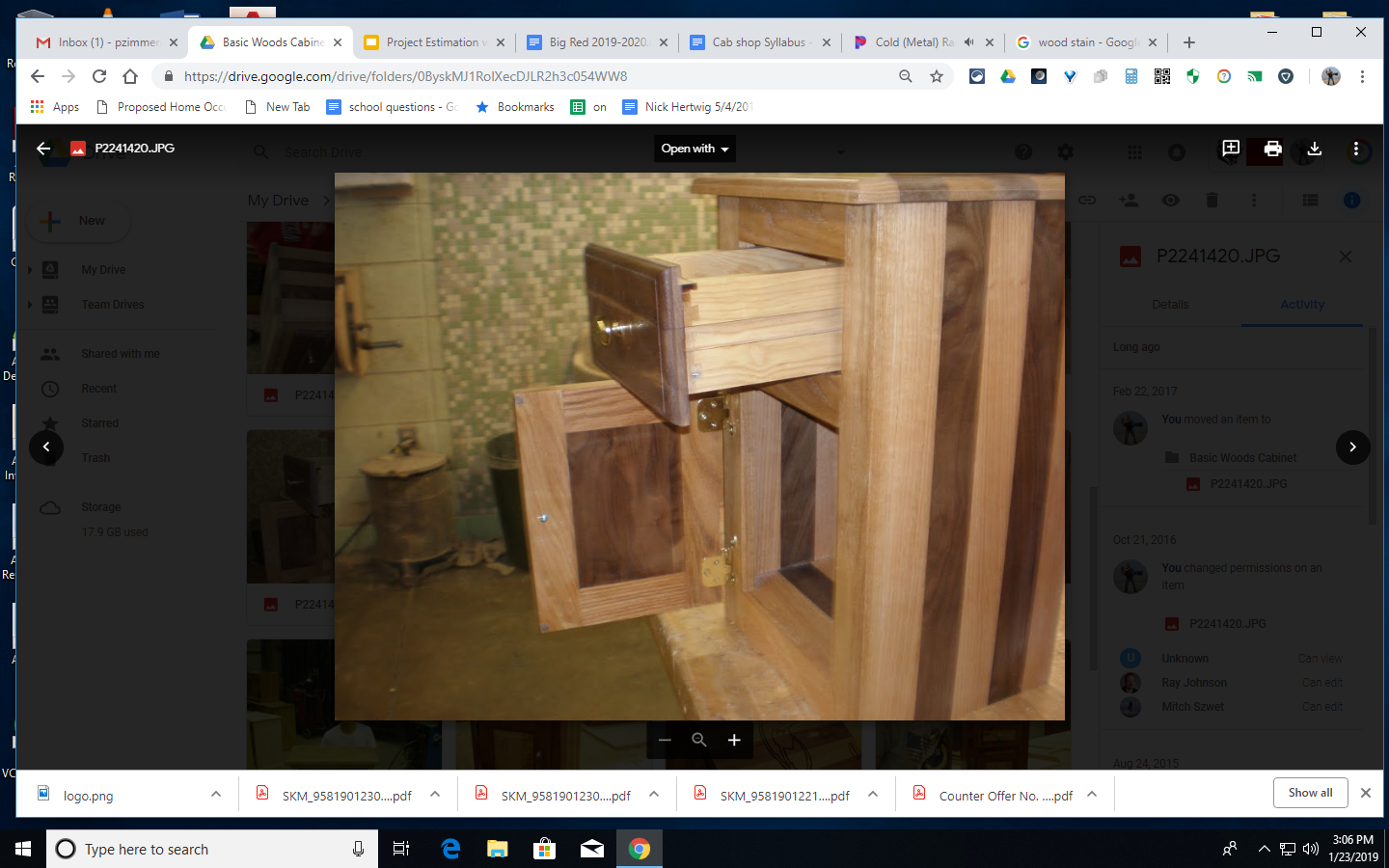 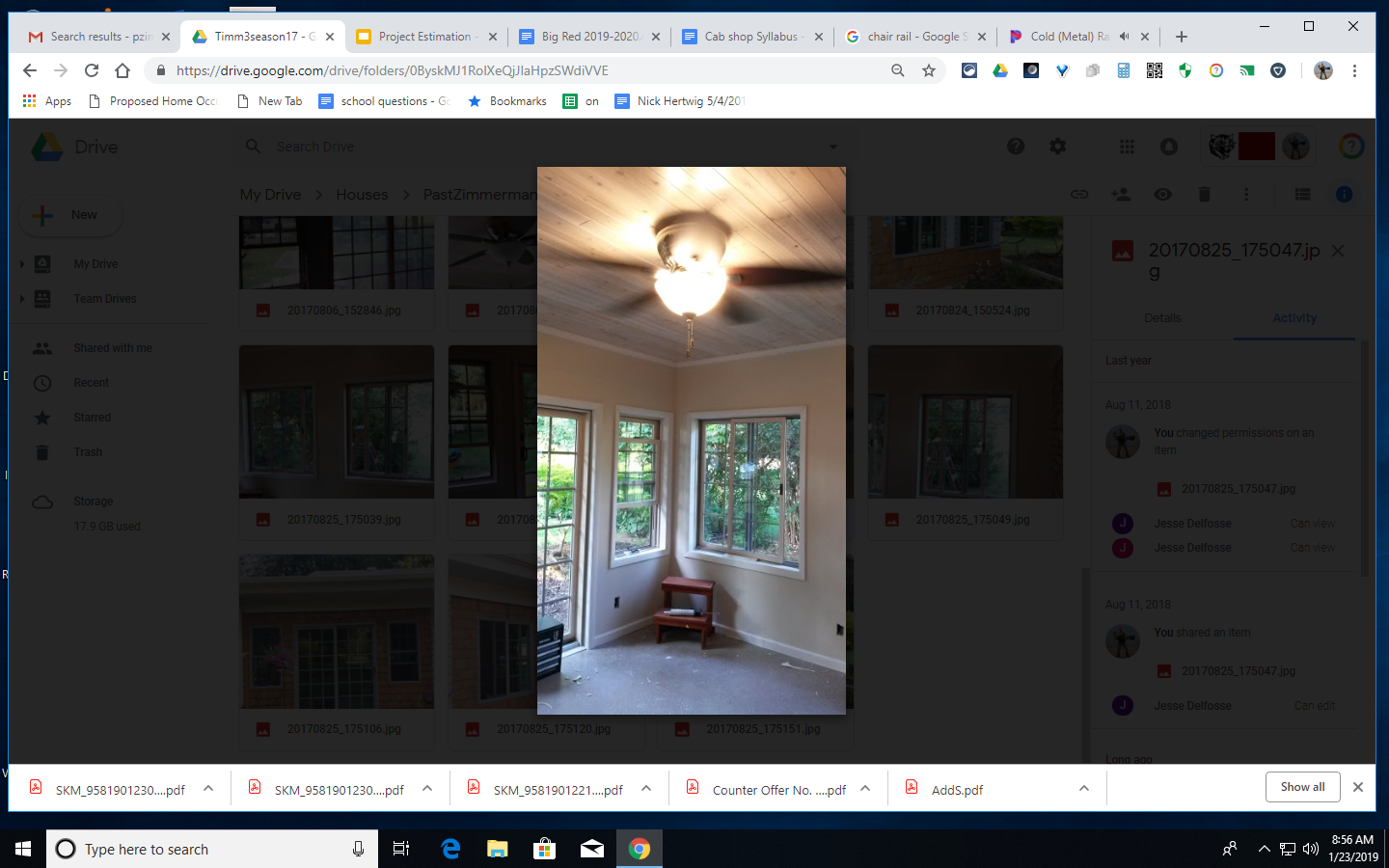 Putting it all together
Sometimes you will use one or all of the methods.
Key is a good drawing/plan for the project.
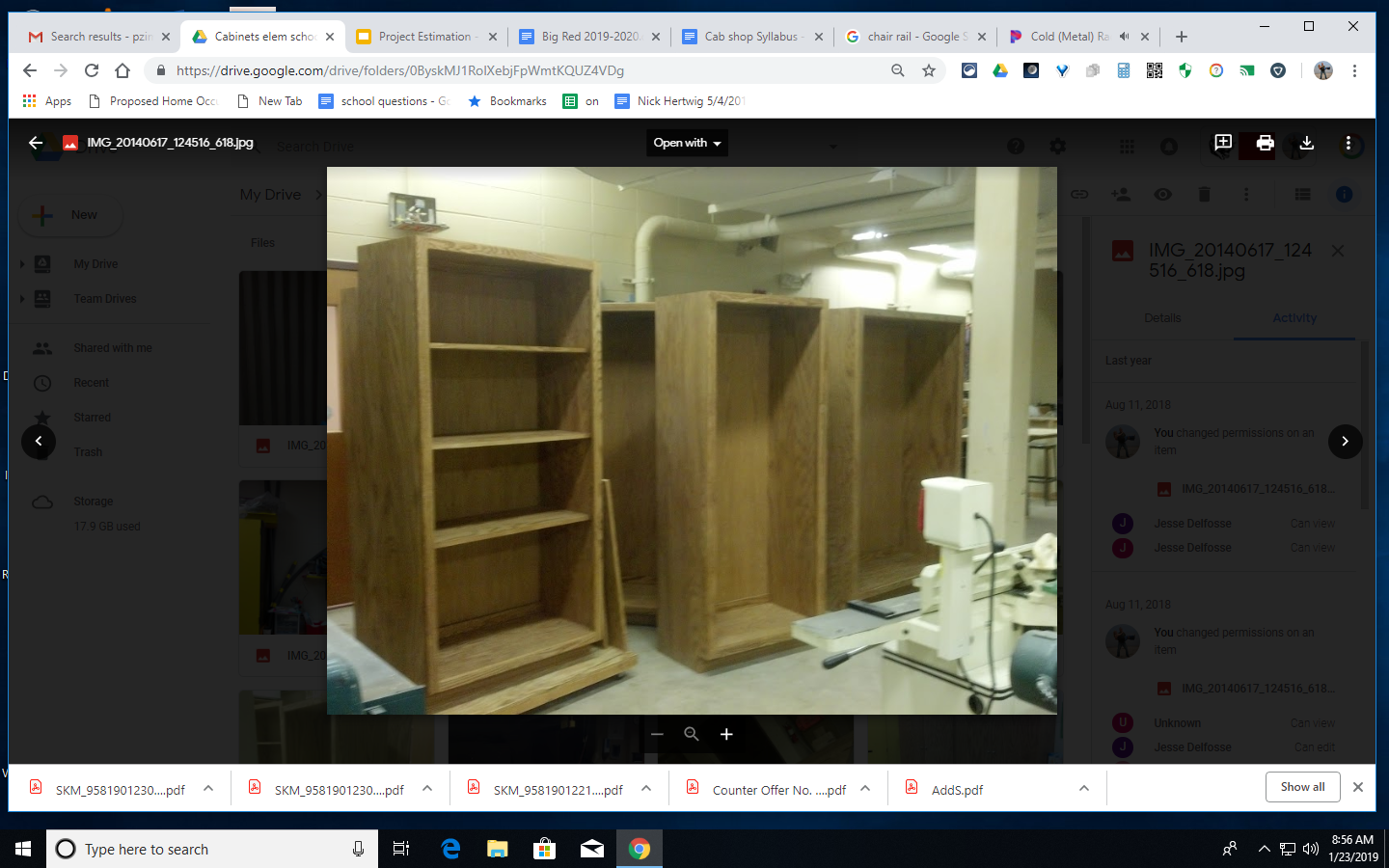 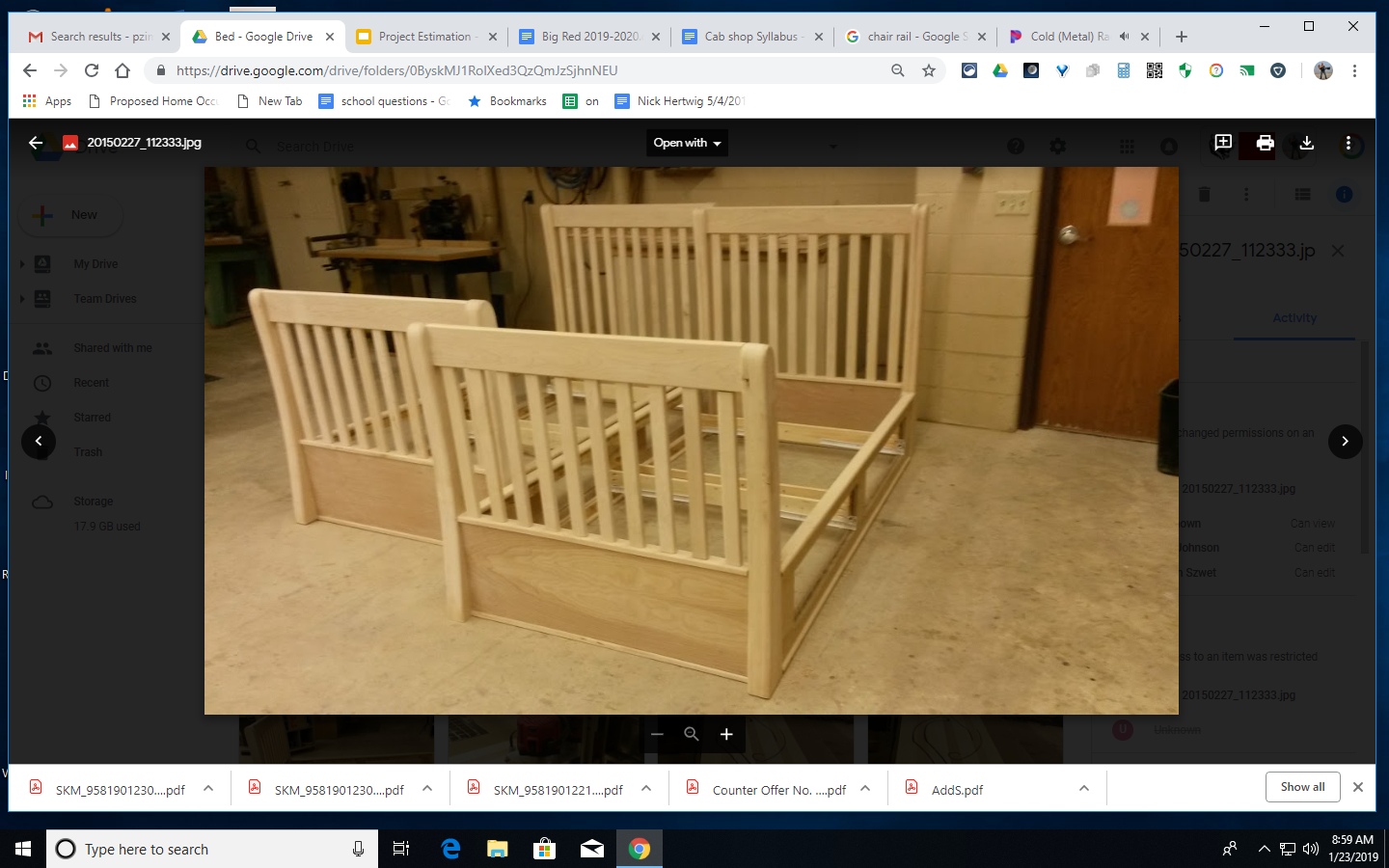 Review
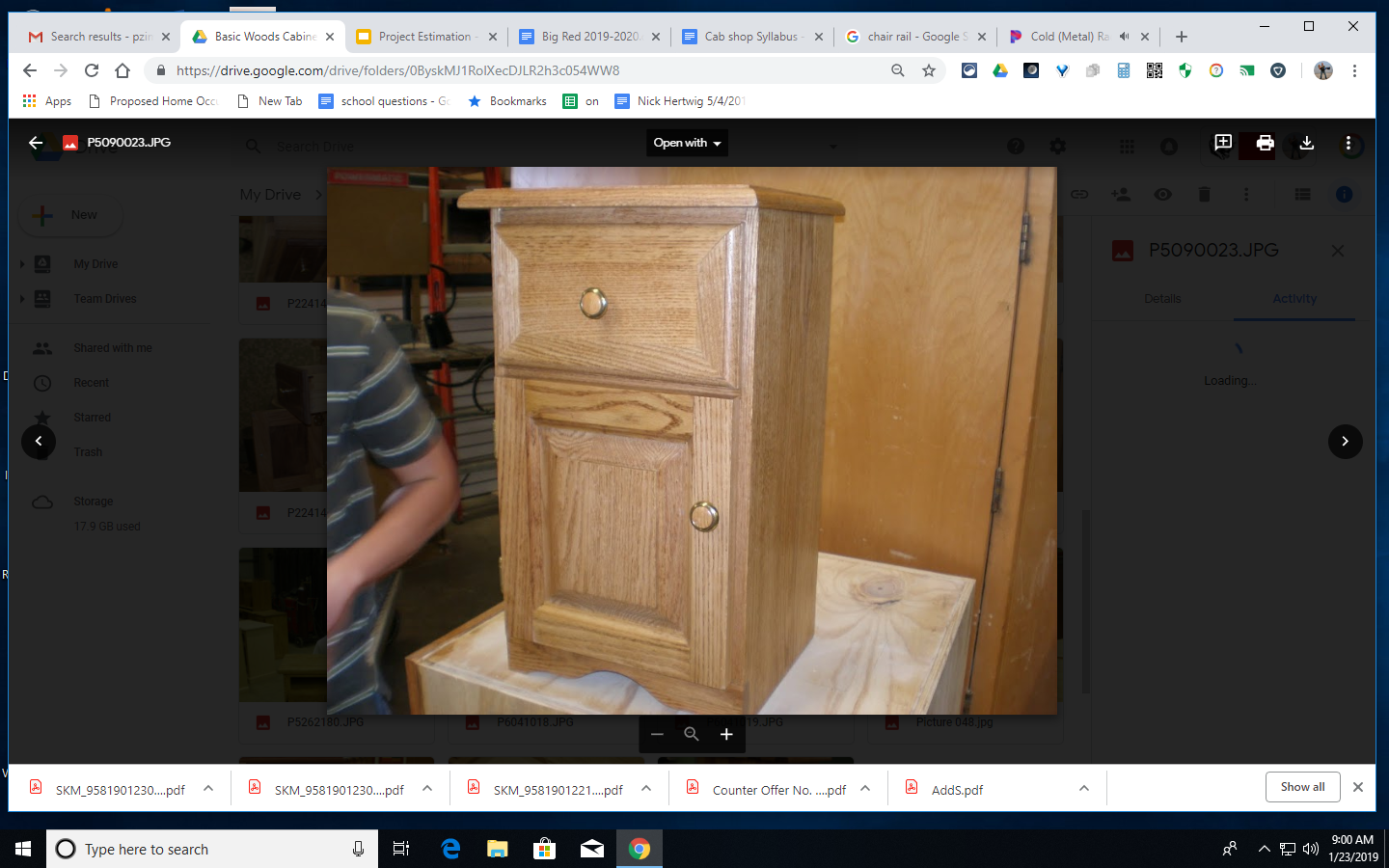 What is the formula for Board feet and where do we use it?
What is the formula for Square Feet and where do we use it?
What is the formula for Linear Feet and where do we use it?
Questions?
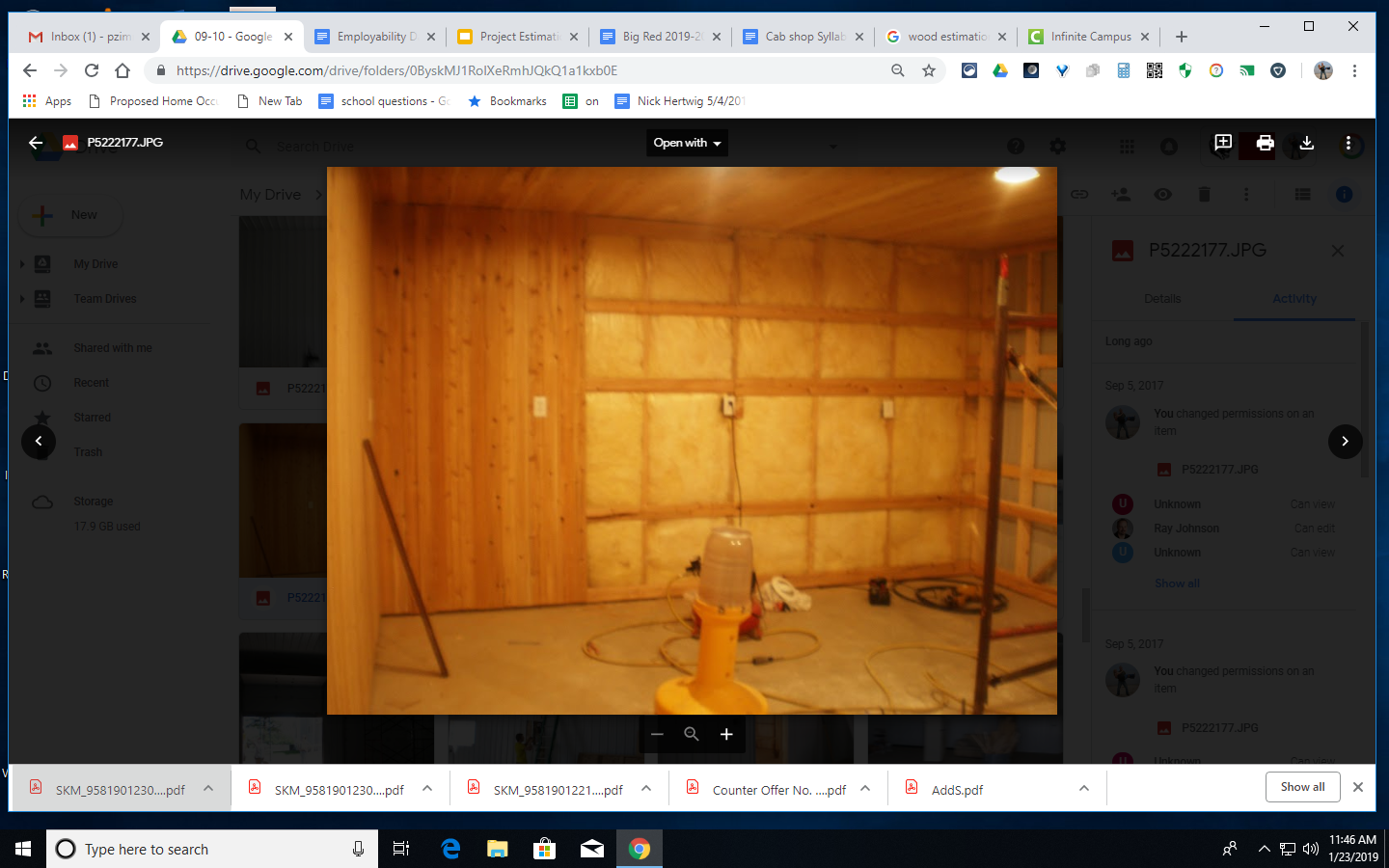 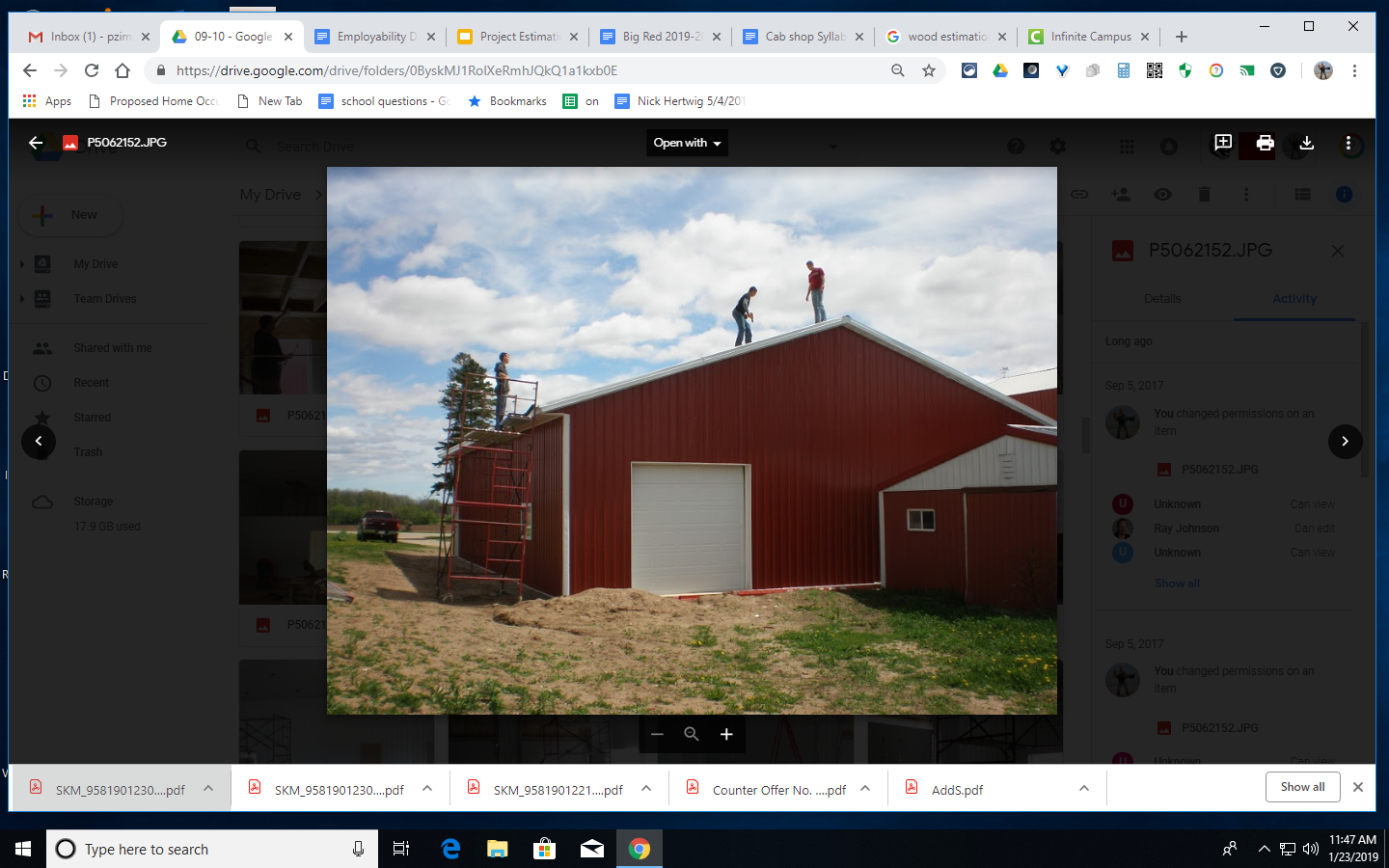 Spreadsheet Development
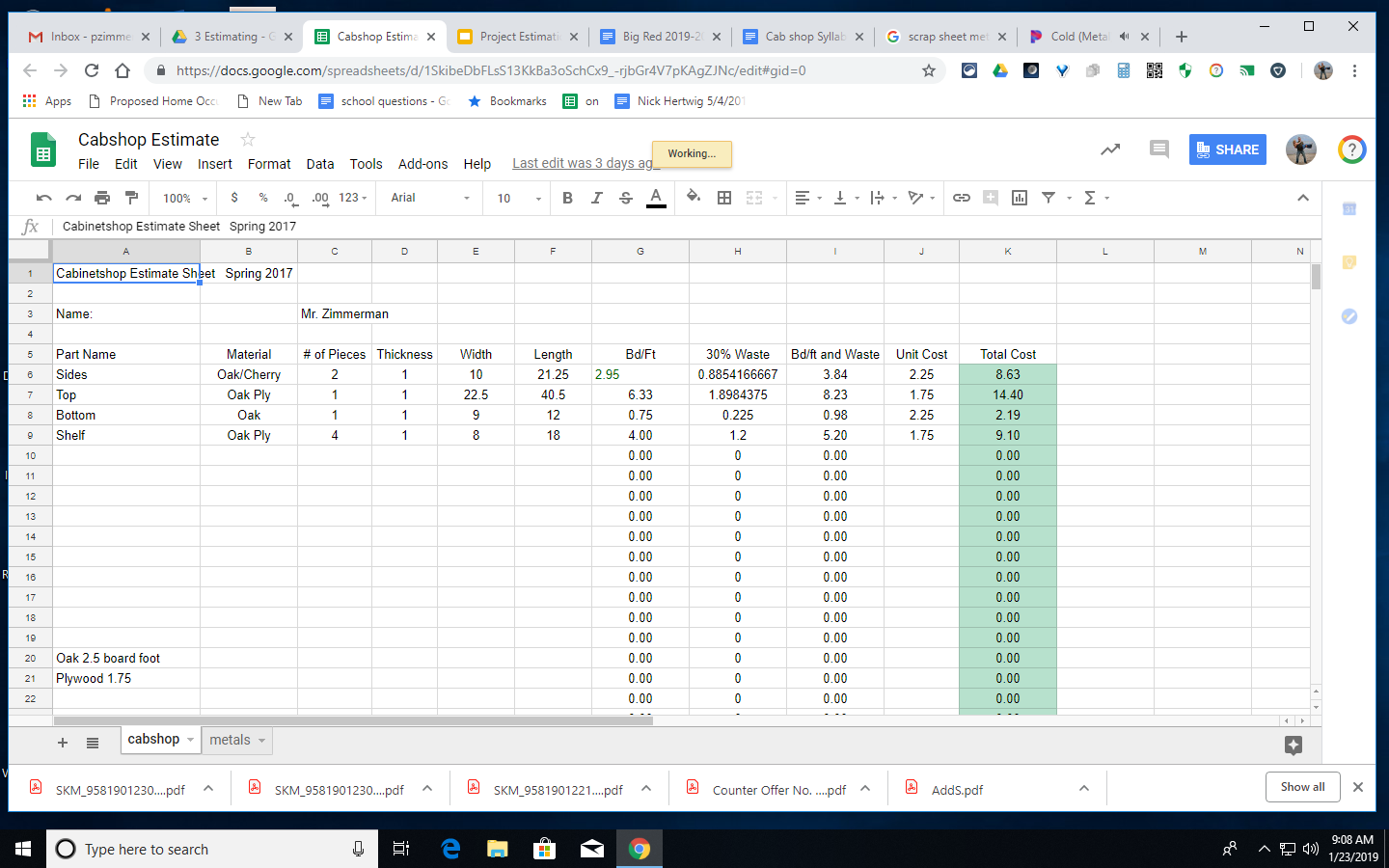